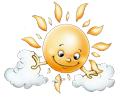 Муниципальное   дошкольное  образовательное   учреждение   детский  сад №2 «Малыш»« Чудо  фасолинка»
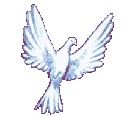 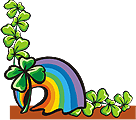 Авторы:Воспитатели:Унгефуг Э.Н.Кондратьева Т.А.© МДОУ д/с №2 «Малыш» г Переславль-Залесский 2011
О проекте:
1. Типология проекта:-экологическое воспитание
2. Предметная область:-познание
3. Категории участников:-воспитатели-дети средней группы-родители
4. Длительность:март 2012- май 2012
Цель:
Узнать новое и интересное из жизни растений расширить свой кругозор и пополнить словарный запас
Выяснить, какие условия нужны для роста и хорошего развития растения
Задачи:
Образовательные:    1. Систематизировать и закрепить имеющиеся знания детей, вводить в сознание  новые понятия.   2. Формировать у детей приёмы и навыки самостоятельной познавательной деятельности, проведения исследовательских работ и наблюдений.   3. Формирование умения прогнозировать будущие изменения.   4. Знакомить дошкольников с методами и приёмами простейших научных исследований.
Развивающие:   1. Развитие способности у детей среднего дошкольного возраста к исследовательской  деятельности.    2. Способствовать развитию умения самостоятельно приобретать, анализировать, синтезировать, сравнивать, обобщать, делать выводы и применять биологические знания. 4. Развивать память, логическое мышление, воображение, творческие способности, волевые качества, активность, целеустремлённость.   5. Расширять и обогащать практический опыт детей.
Воспитательные:   1.Воспитывать сознательное отношение к труду и эстетический вкус.   2.Воспитывать разумное, бережное отношение к природе.
Актуальность исследовательской деятельности
Данная работа направлена на развитие поисково-познавательной деятельности детей, которая дает ребенку возможность экспериментировать, синтезировать полученные знания, развивать познавательную и творческую активность, самостоятельность, умение планировать, работать в коллективе. Такие качества способствуют успешному обучению детей в школе, а участие в педагогическом процессе наравне с взрослыми - возможность проектировать свою жизнь в пространстве детского сада, проявляя при этом изобретательность и оригинальность.У детей недостаточен объем знаний в области естественно - научных представлений, и они затрудняются в установлении взаимосвязи в живой и неживой природе. Решением проблемы,  может стать исследовательско - познавательный проект, суть которого – свобода его участников в выражении субъективного мнения, в выборе содержания деятельности и средств решения проблемы.Поэтому при разработке данного проекта использовали метод организованного и контролируемого детского экспериментирования в индивидуальной и коллективной деятельности детей.Метод экспериментирования позволяет детям реализовать заложенную в них программу саморазвития и удовлетворять потребность познания эффективным и доступным для них способом - путем самостоятельного исследования мира.
Предполагаемый результат
доказательство того, что факторы неживой природы оказывают влияние на организм;
 формирование практических умений в выращивании культурных растений;
 формирование умения ухаживать за культурными растениями, используя полученные знания;
 формирование умений наблюдать анализировать, сравнивать, обобщать, делать выводы, работать с дополнительной литературой, наглядностью.
 воспитание эмоционального, бережного отношения к окружающей природе.
Этапы исследований:
Знакомство с семенем фасоли (сюрпризный момент «Чудесный мешочек»).
 Рисование « Превращение фасолинки»
Сбор вопросов детей «Что бы мы хотели узнать о фасоли».
Беседа о фасоли, загадки, пословицы об этом растении.
Домашнее задание
Выдвижение гипотезы
Экспериментированиеа)исследуем всхожесть  семянб)посадка фасоли, рисование « Растение, которое по мнению детей, должно вырасти из этой фасолины».в)значение света для прорастания семян и развития фассолиг)значение питательных веществ(воды) для роста и развития фасолид) значение воздуха для роста и развития фасолие) значение тепла для роста и развития фасоли
Обобщение и подведение итогов работы
Выводы
Знакомство с семенем фасоли(сюрпризный момент «Чудесный мешочек»
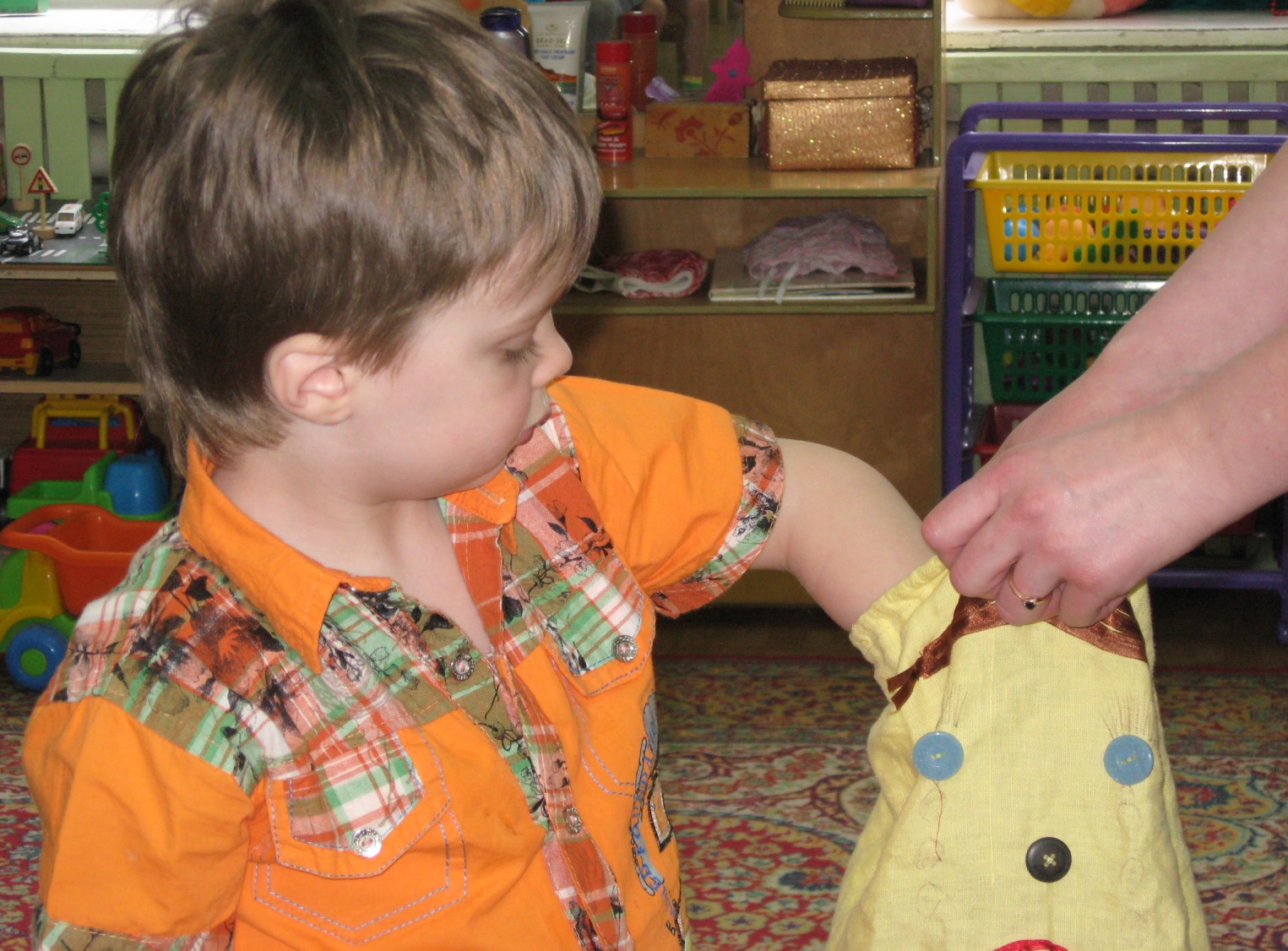 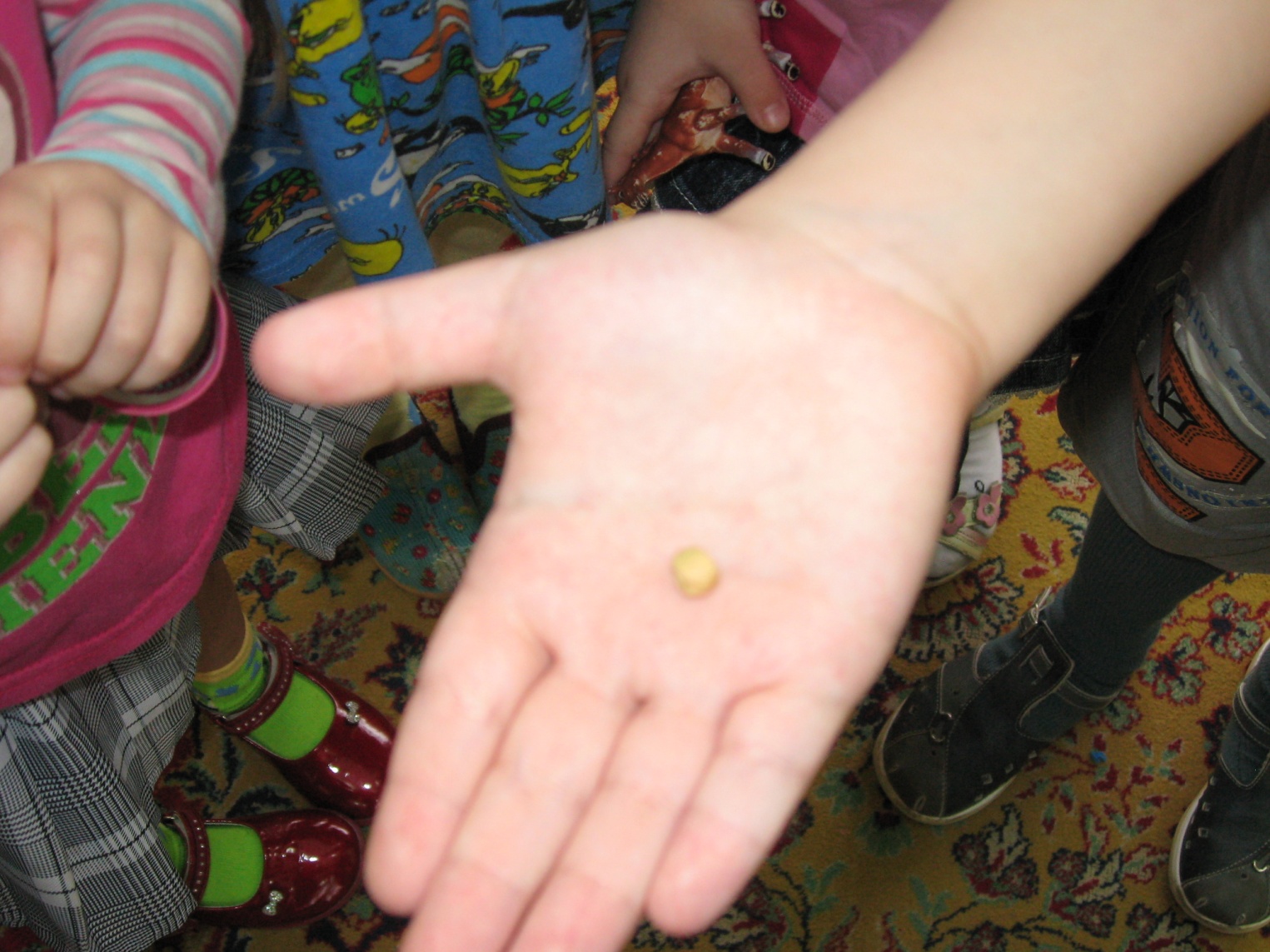 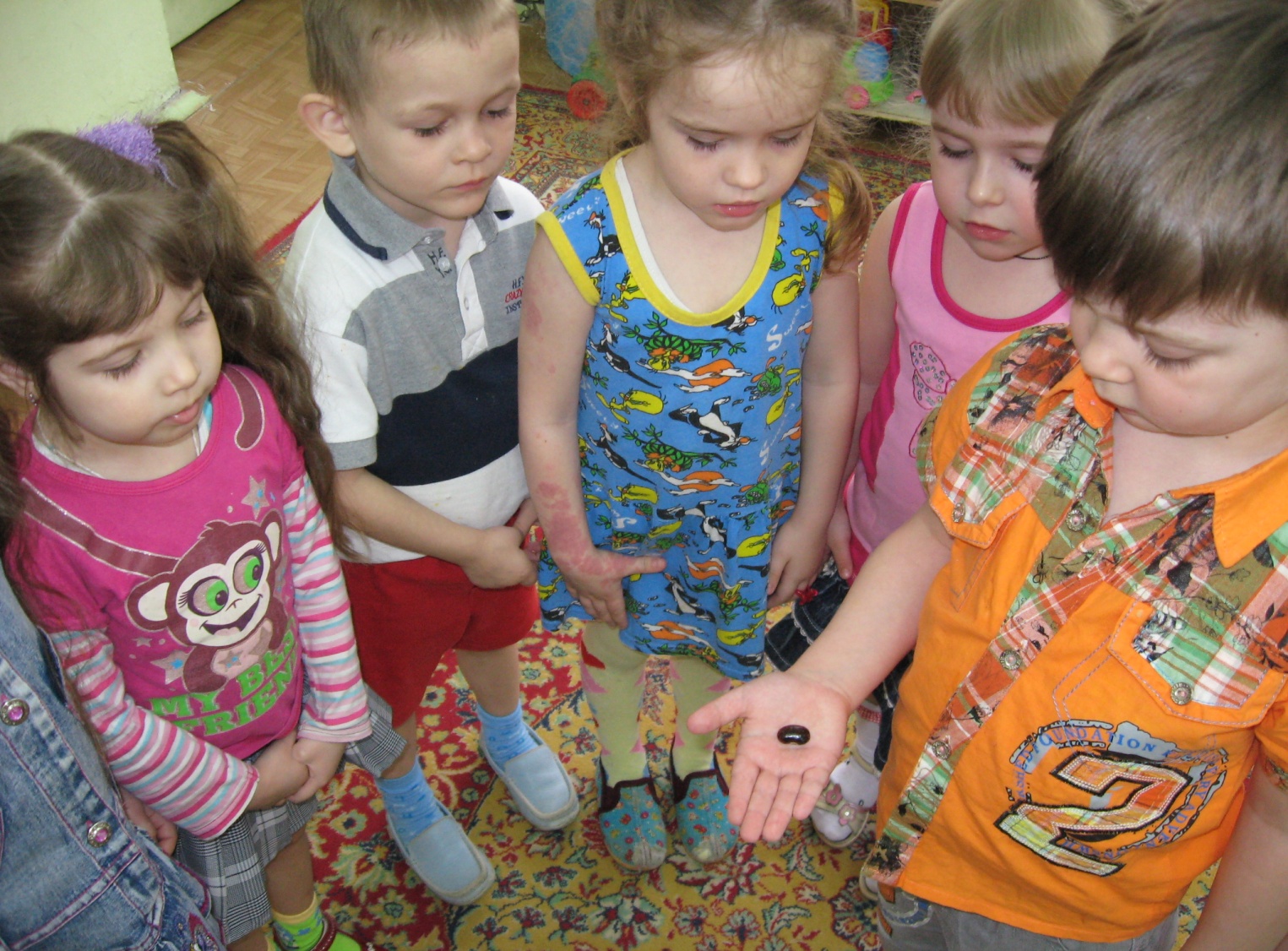 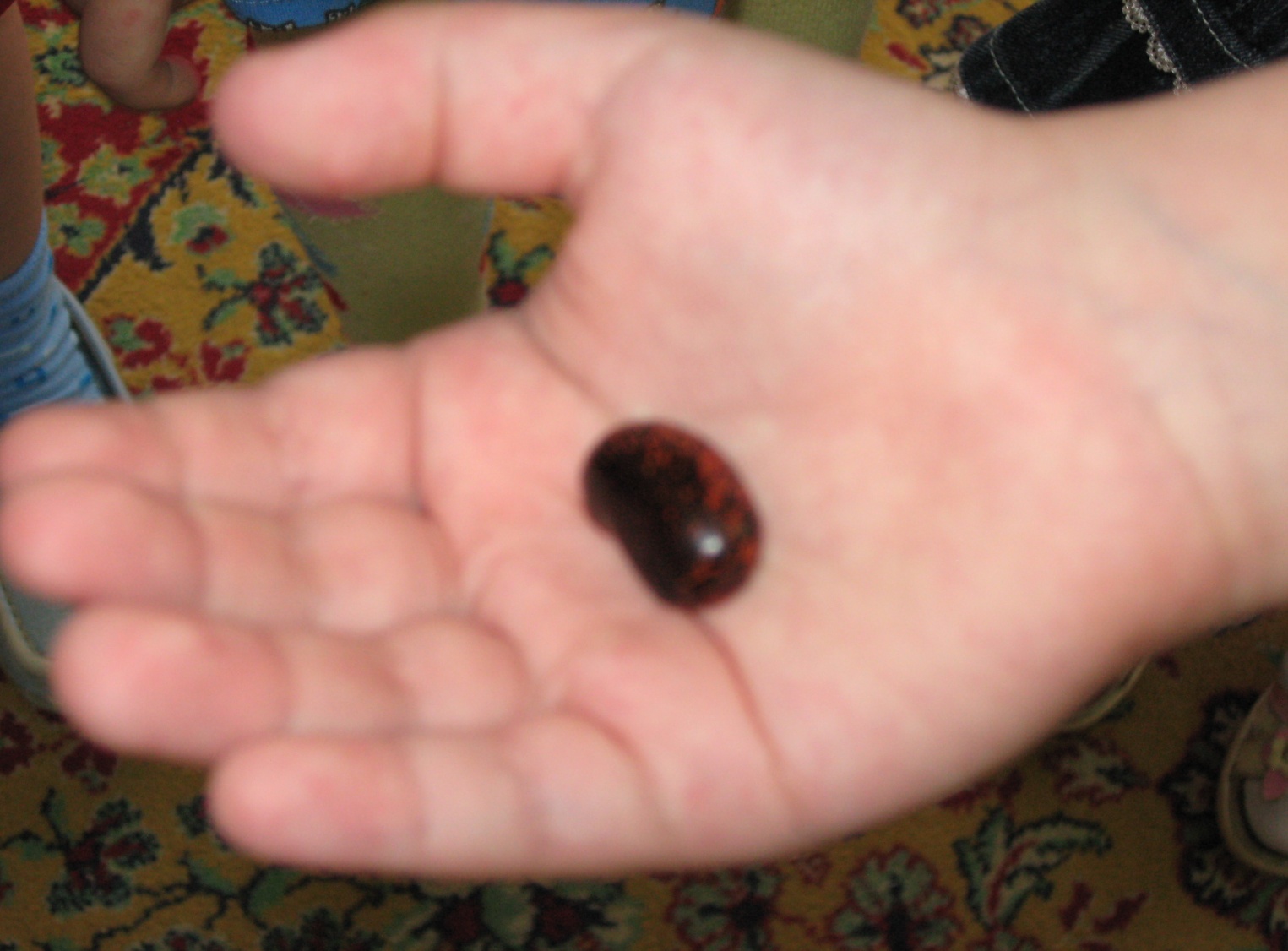 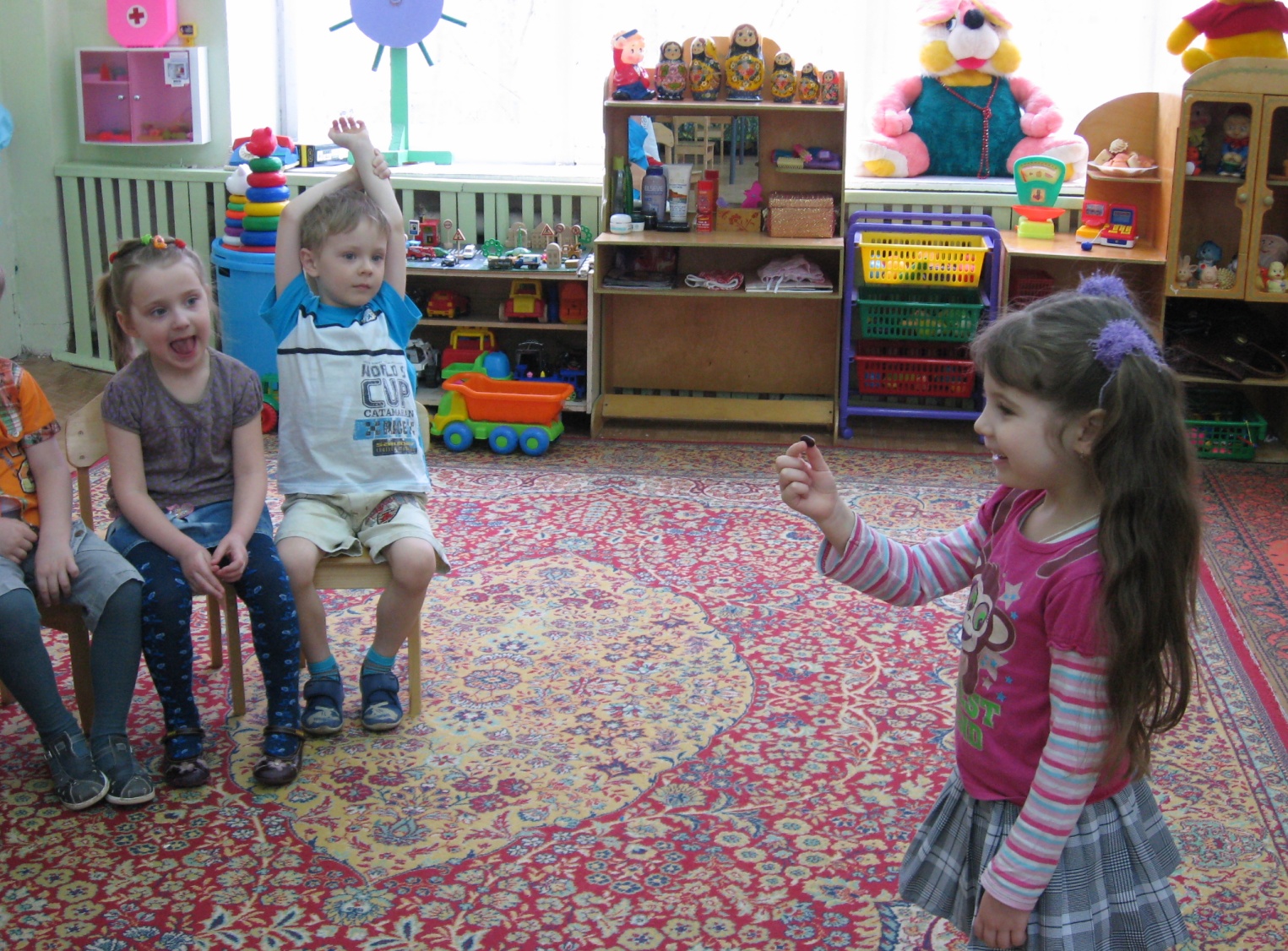 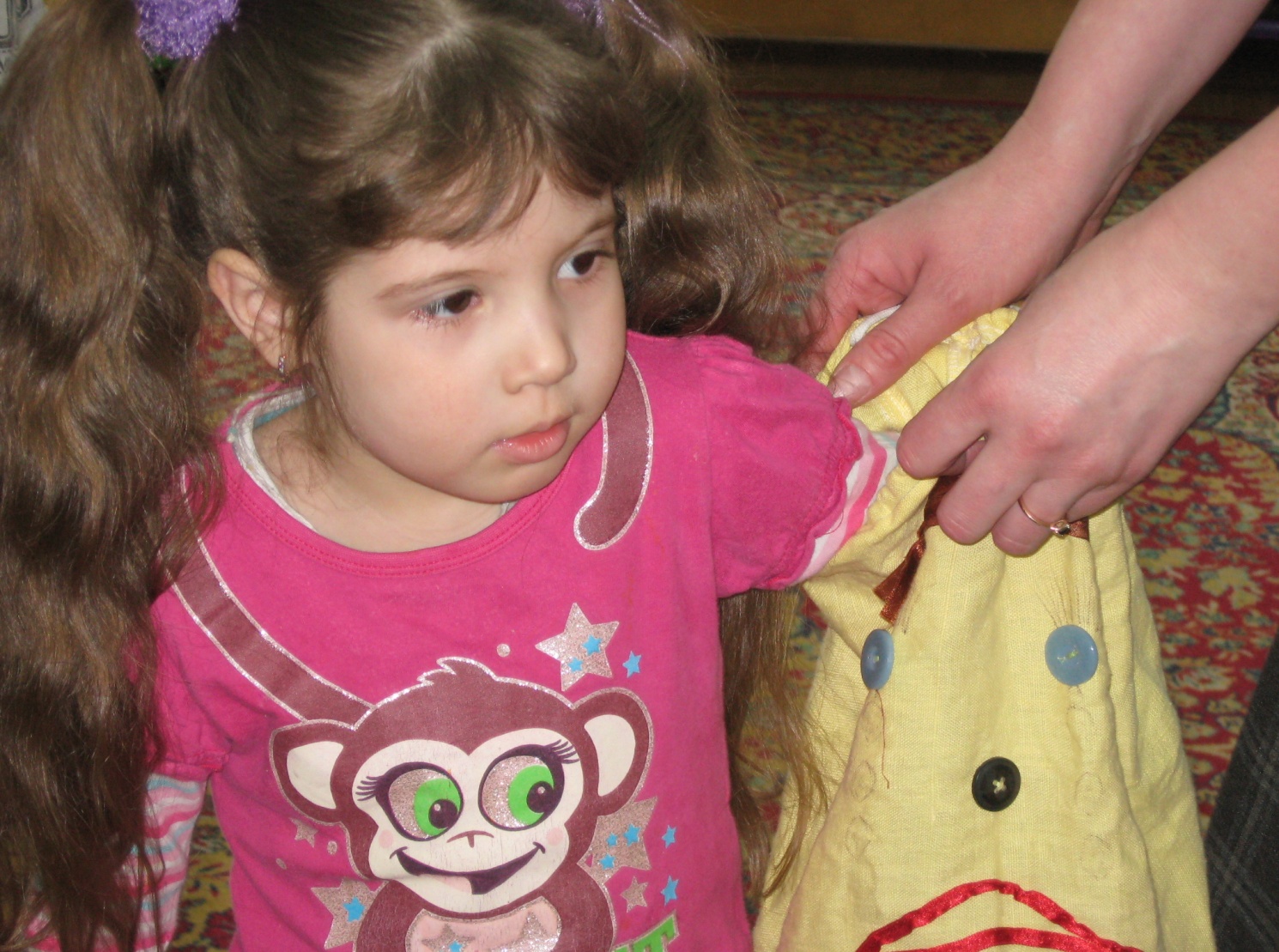 Рисование «Превращение фасолинки»
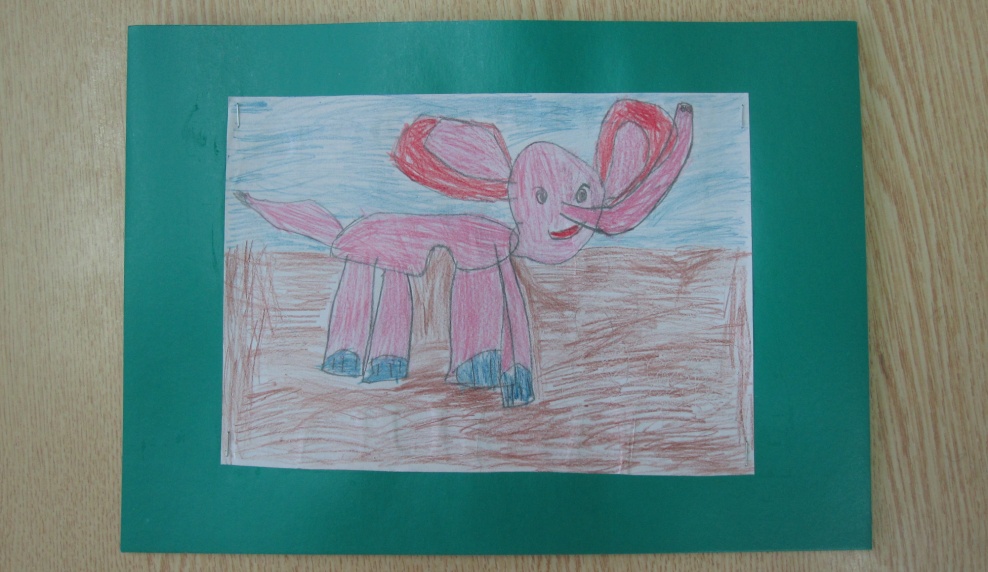 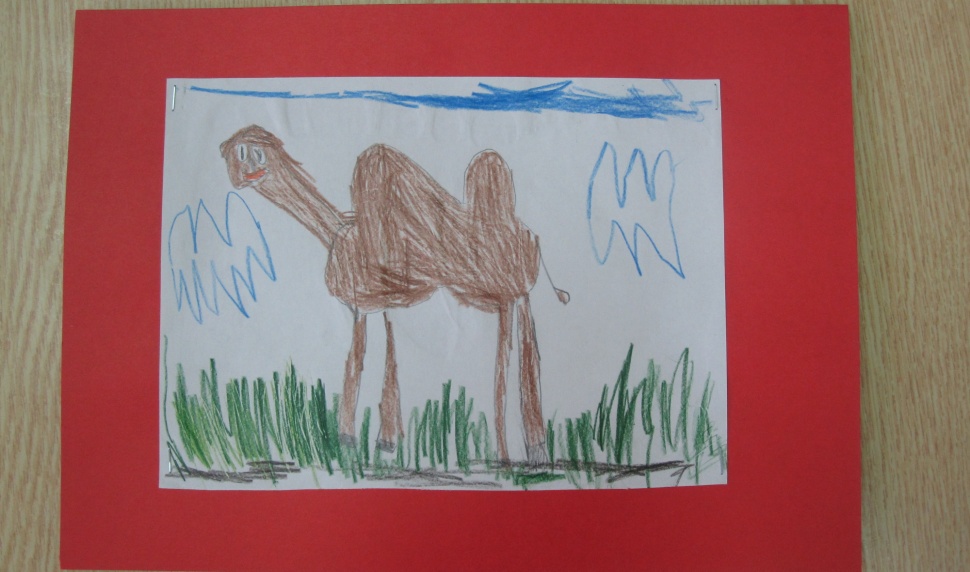 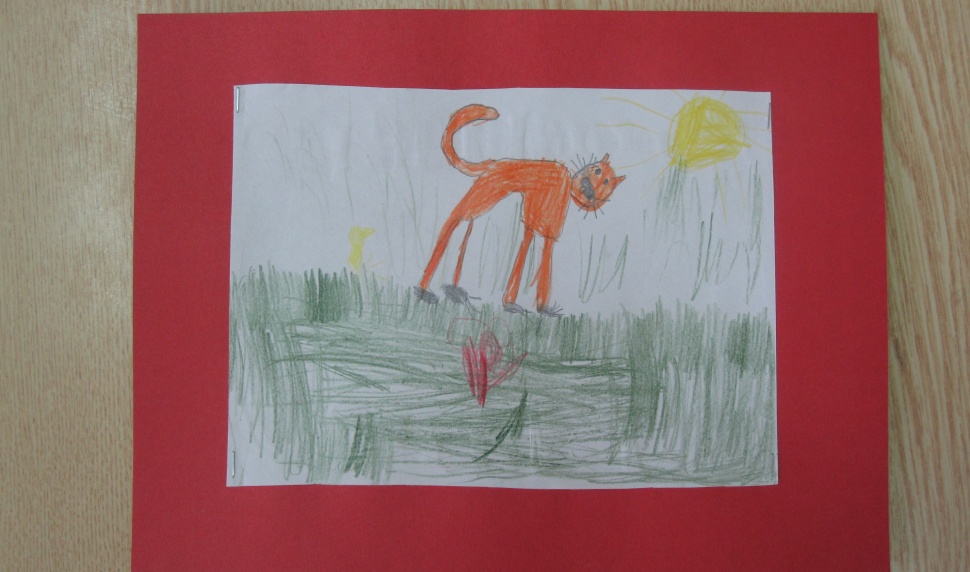 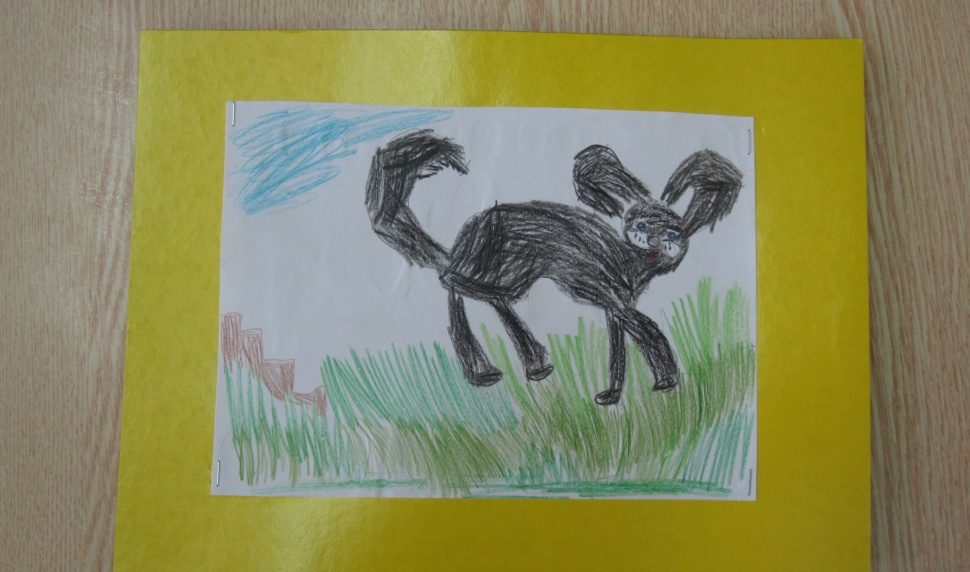 Сбор вопросов детей «Что бы мы хотели узнать о фасоли»
Что вырастет из семени фасоли
Узнать, что внутри фасолины
Для чего нужна фасоль
Узнать быстро ли из фасоли вырастет растение
Откуда взялась фасоль
Беседа о фасоли, загадки, пословицы об этом растении
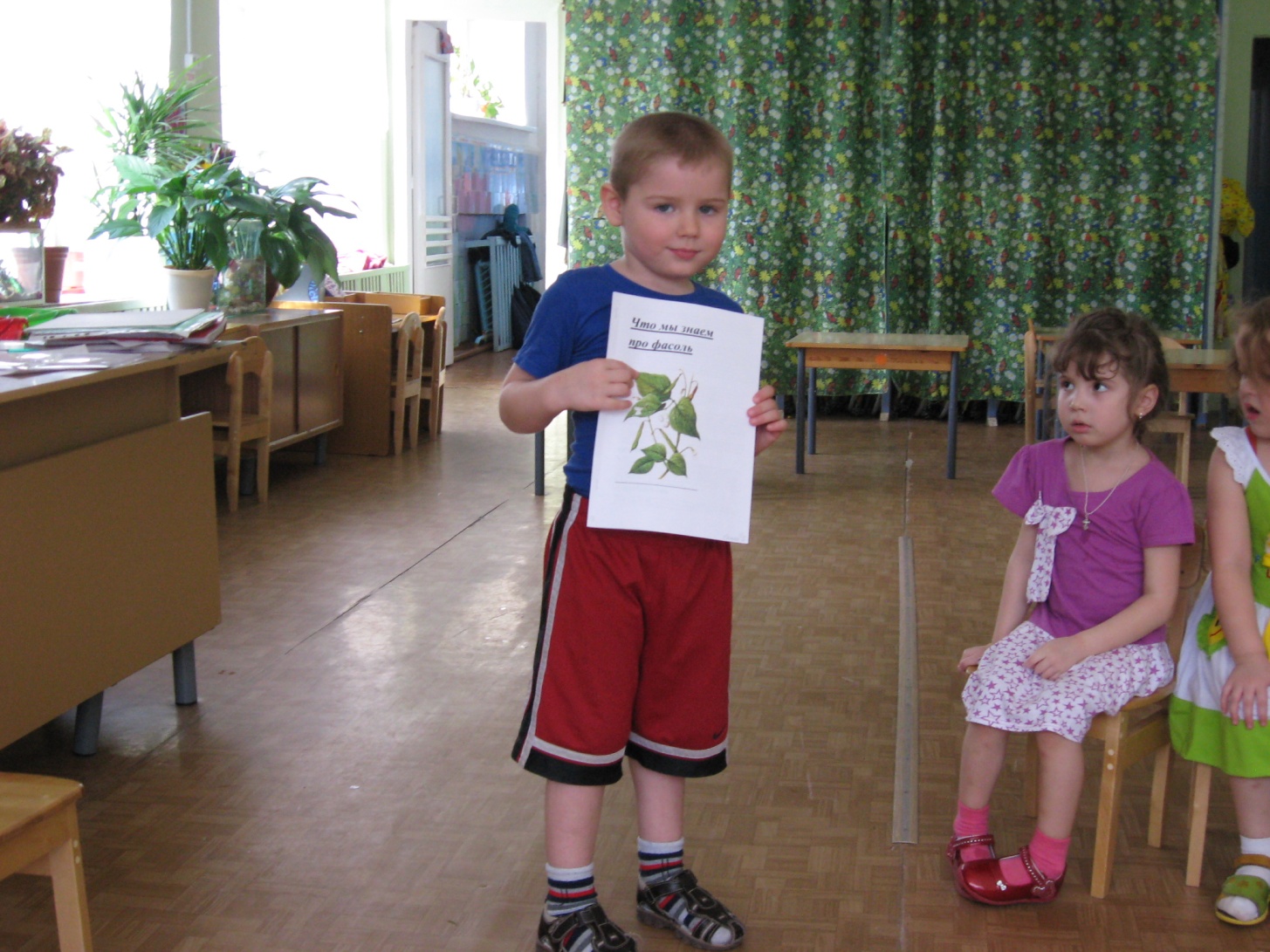 РАБОТА С РОДИТЕЛЯМИ
К организации поисковой и творческой деятельности детей мы  подключили родителей. Рассказали родителям о проекте, его целях и задачах, сделав акцент на то, что без их помощи и участия будет трудно осуществить задуманное.Прежде всего, родители пополнили книжный уголок загадками, пословицами, сказками о фасоли.Для развития естественно-научных представлений предлагали родителям темы бесед с детьми:- Неживая природа: воздух, вода, почва, свет.- Чем полезны овощи?- Что можно приготовить из фасоли?Большую помощь оказали родители в подборе посадочного материала. Таким образом, роль родителей в реализации проекта – непосредственно участие и поддержка творческой активности детей.
Выдвижение гипотезы
Мы предположили, что растениям для роста и развития необходимы:
Вода
Свет
Тепло
Воздух
Пища
План эксперимента
Подготовка семян фасоли и их посадка
 Определение влияния внешних условий на рост и развитие растения
 Наблюдение за ростом растения от прорастания семени до получения плодов
Исследуем всхожесть  семян
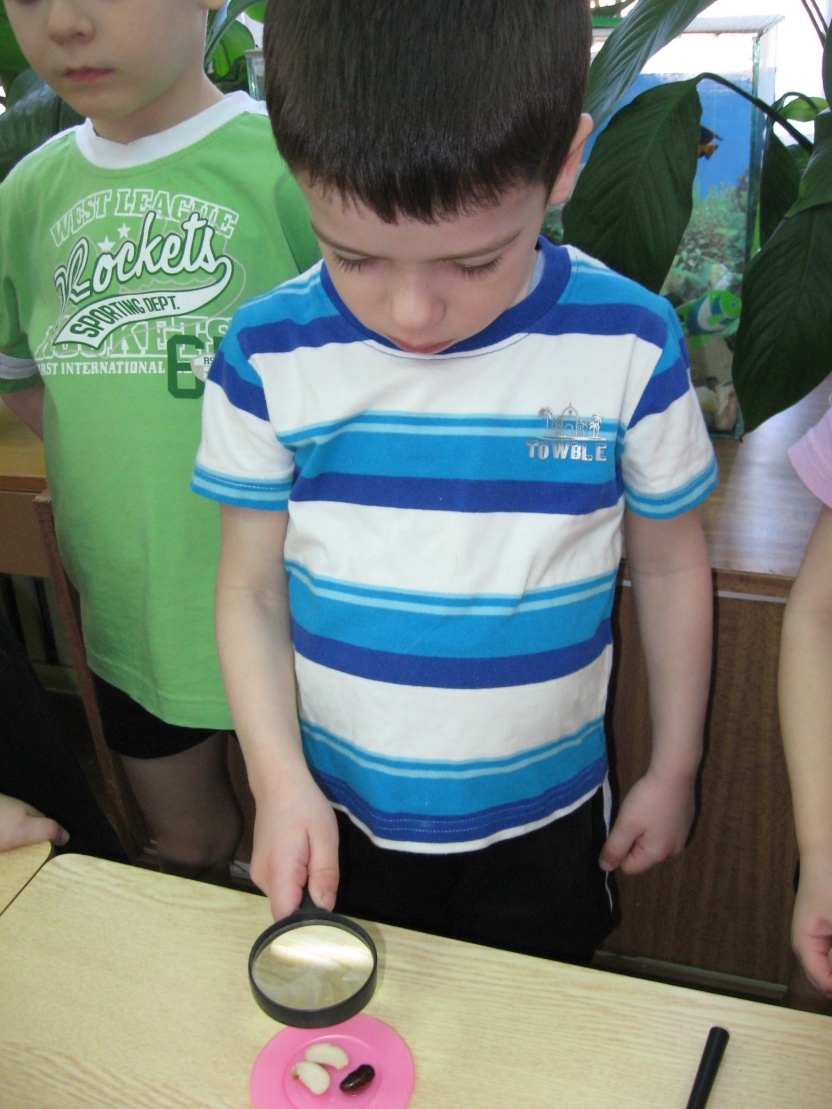 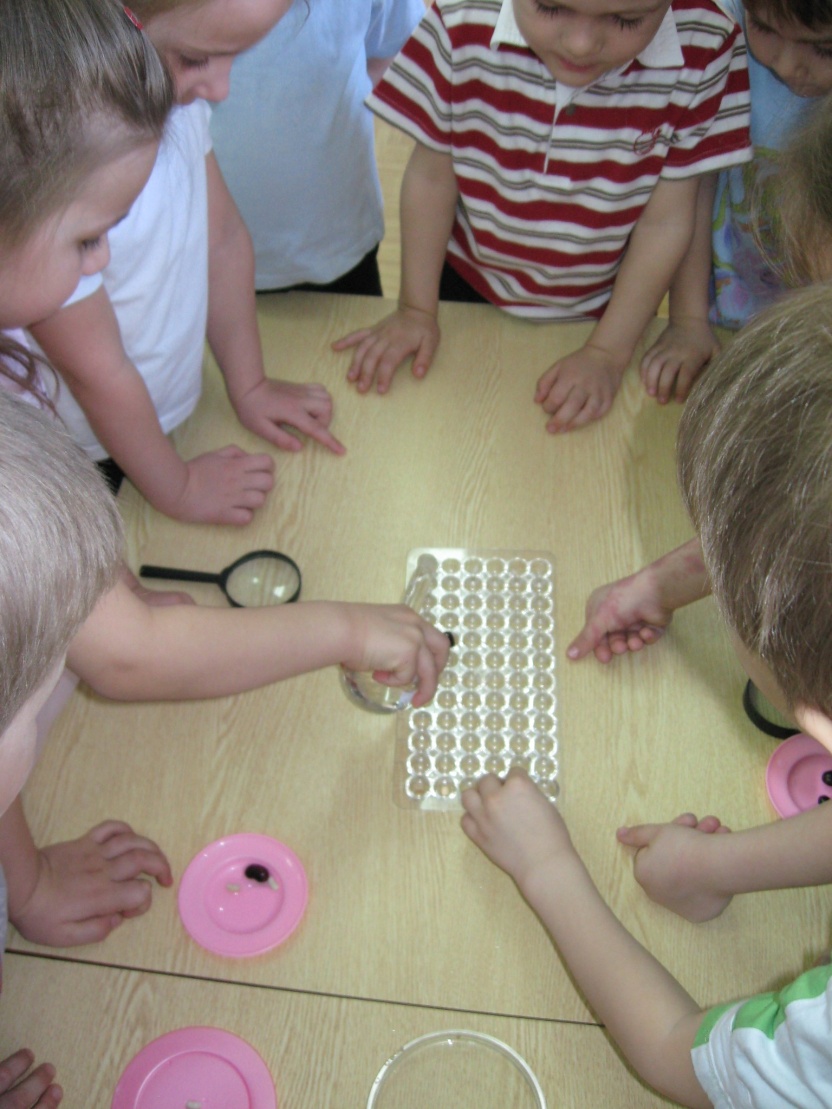 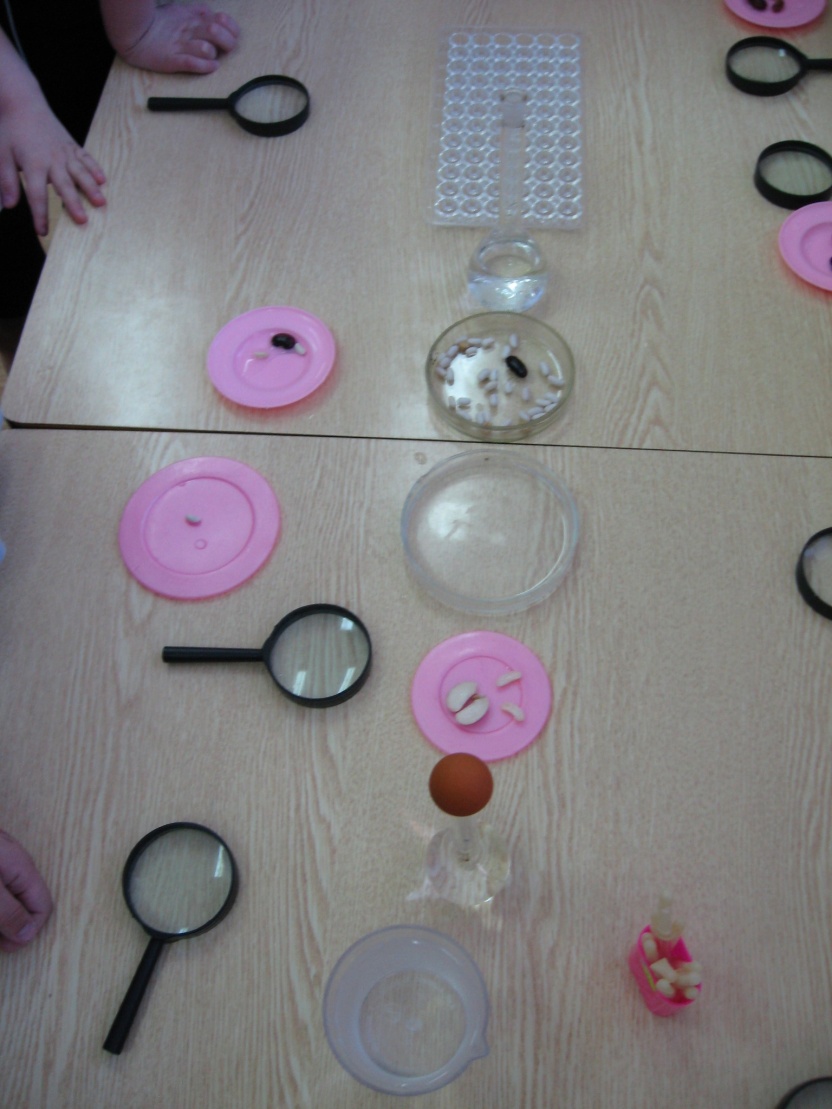 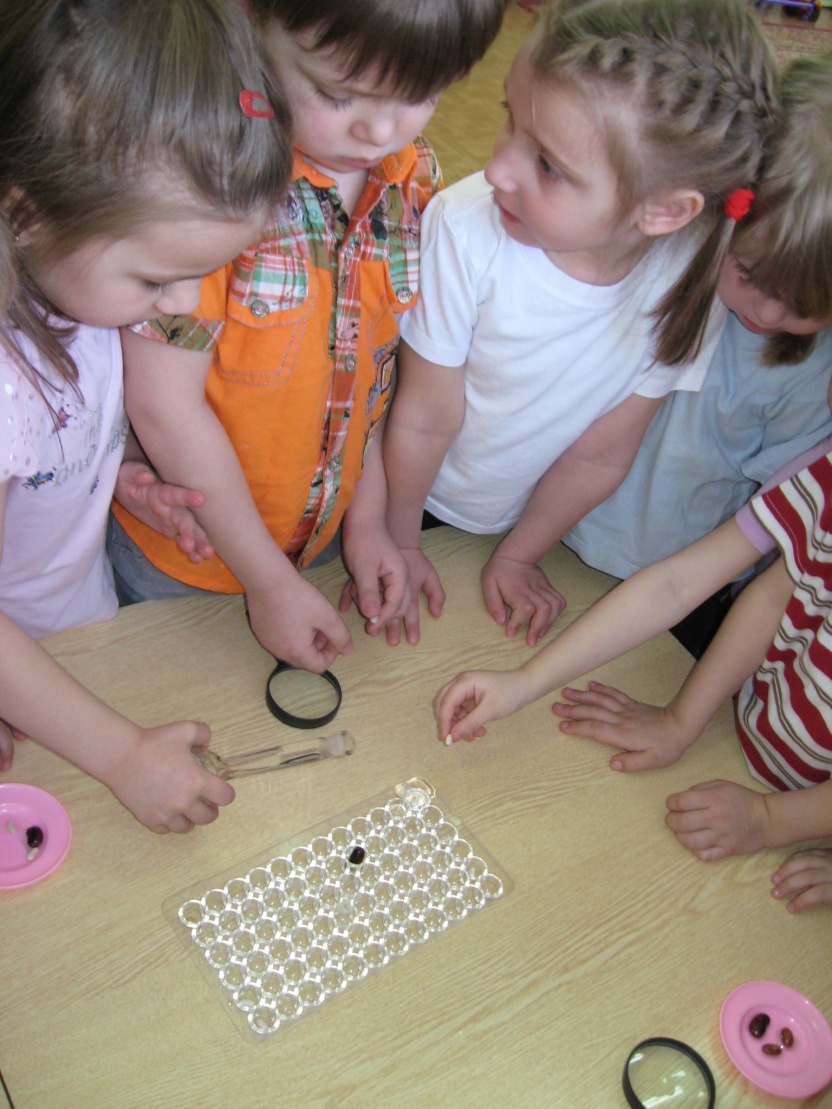 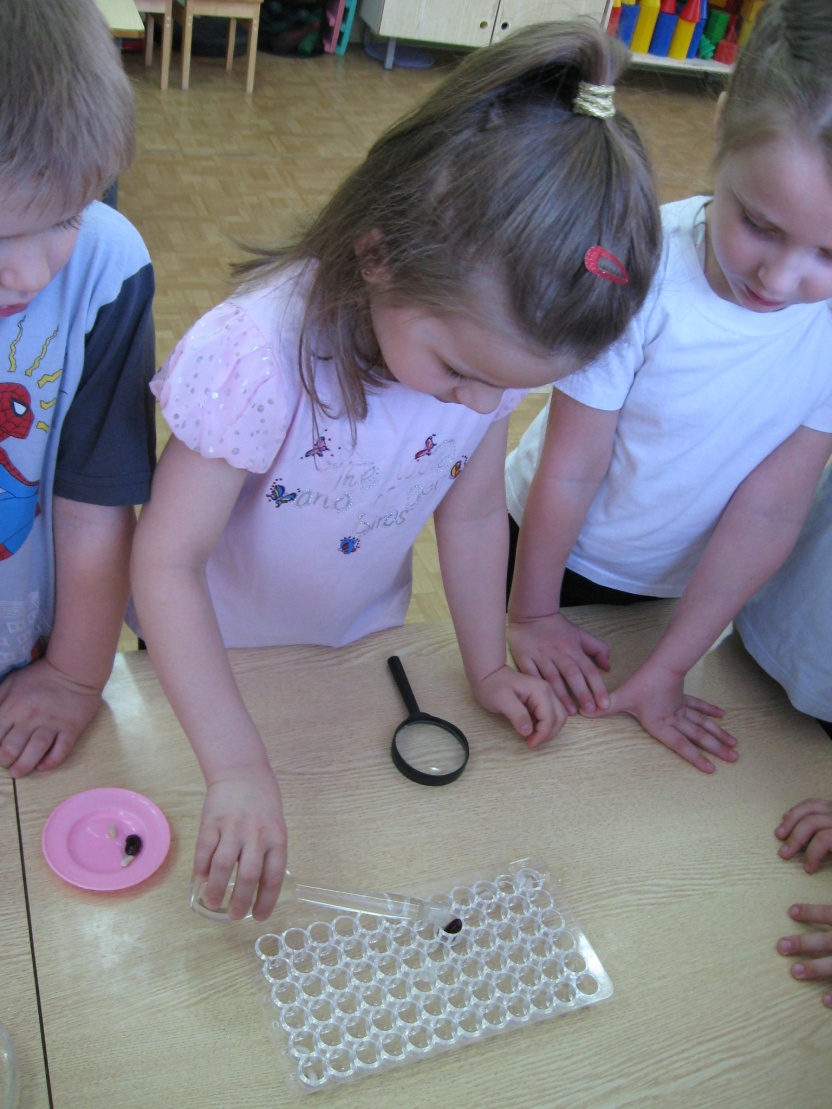 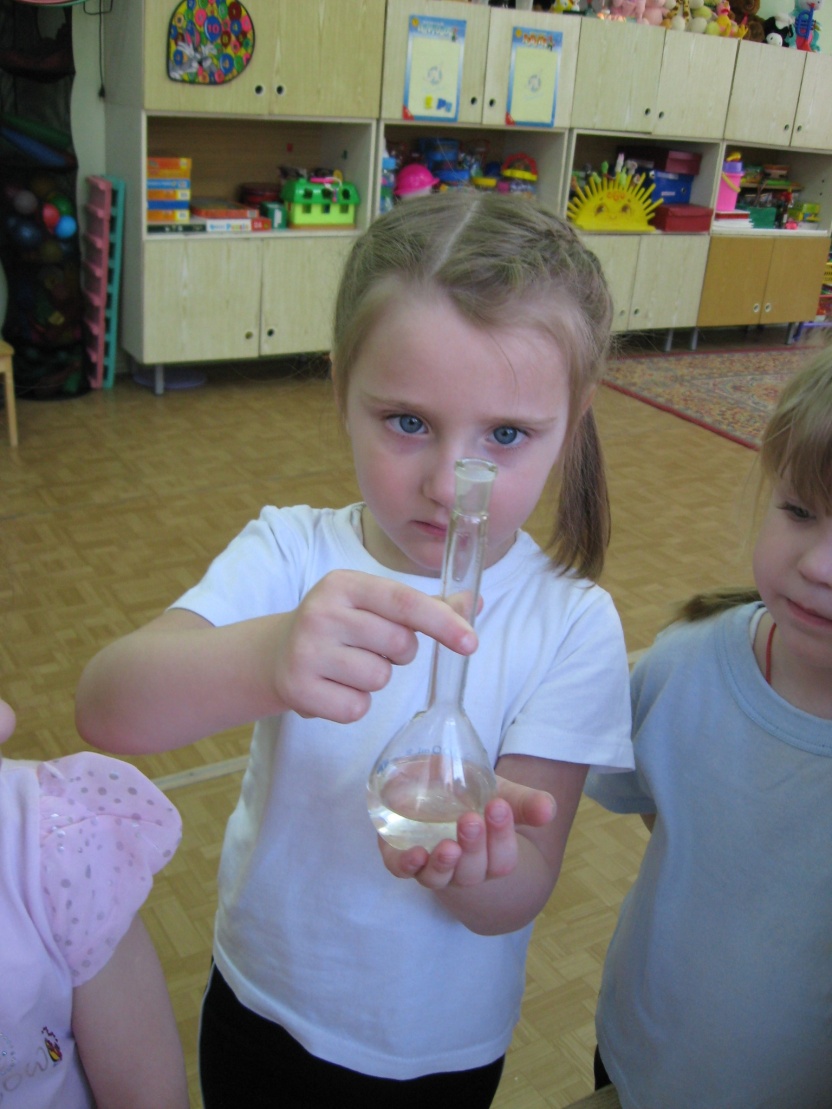 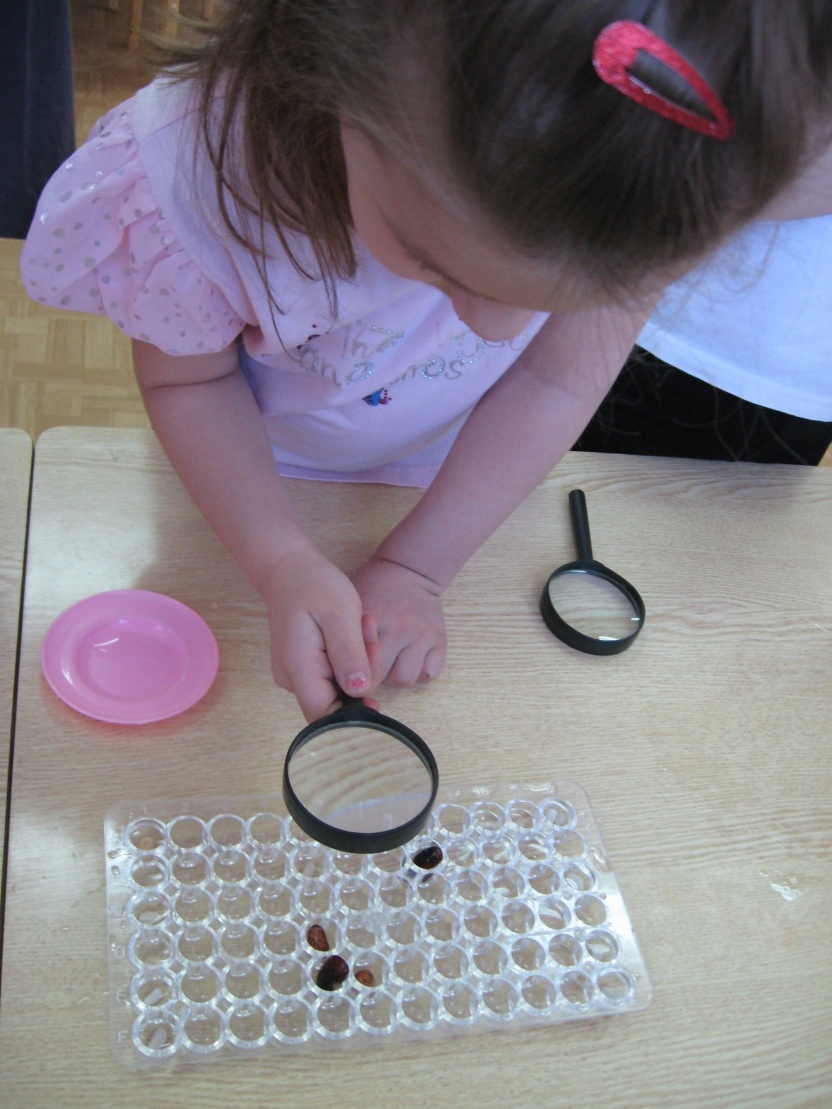 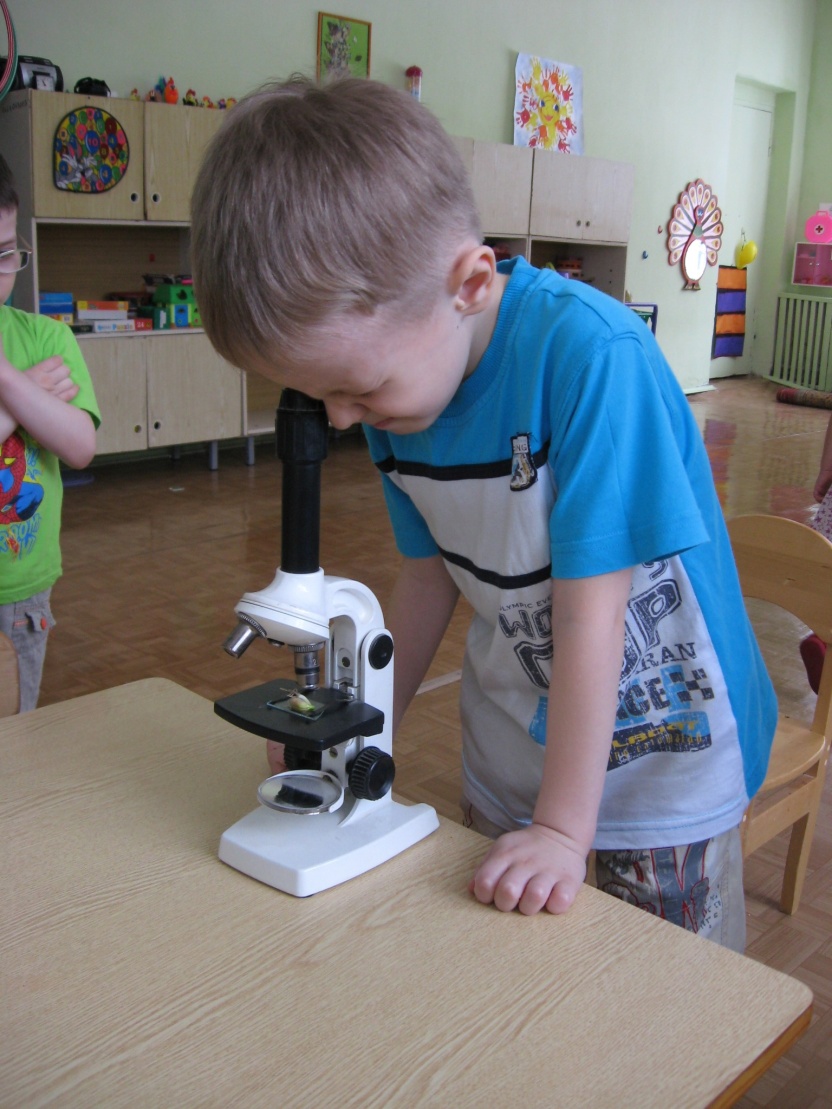 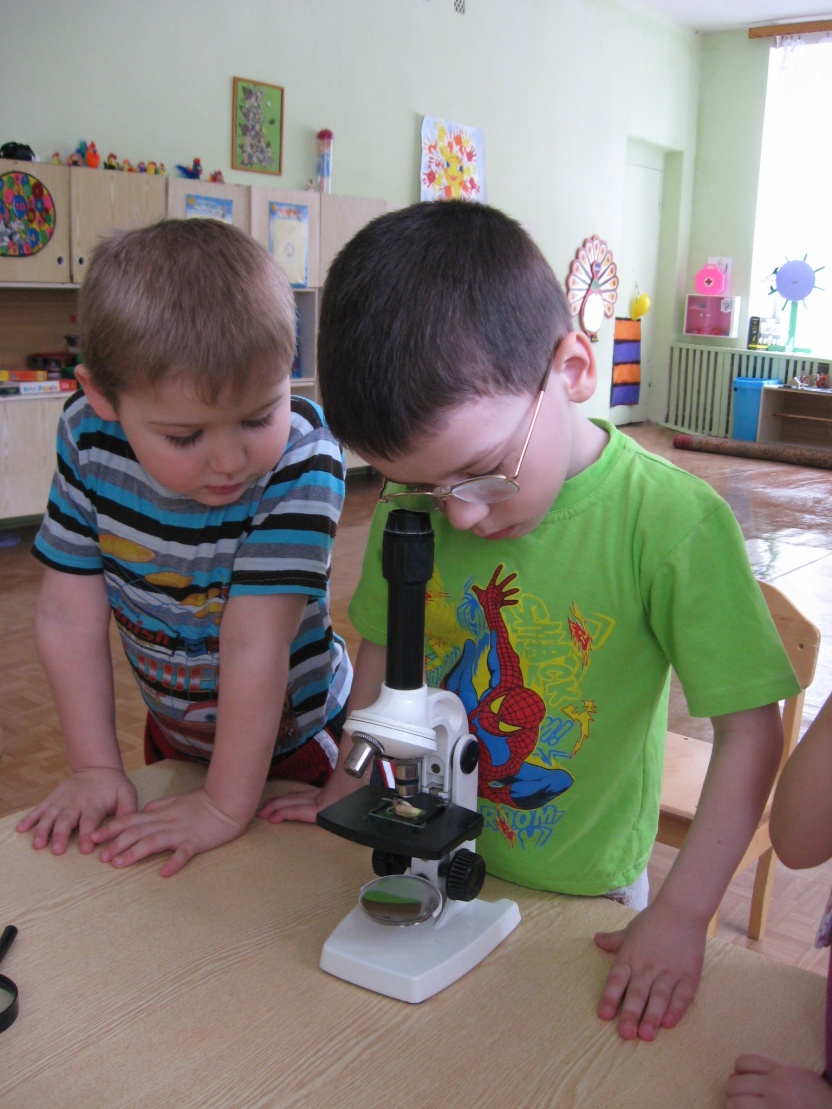 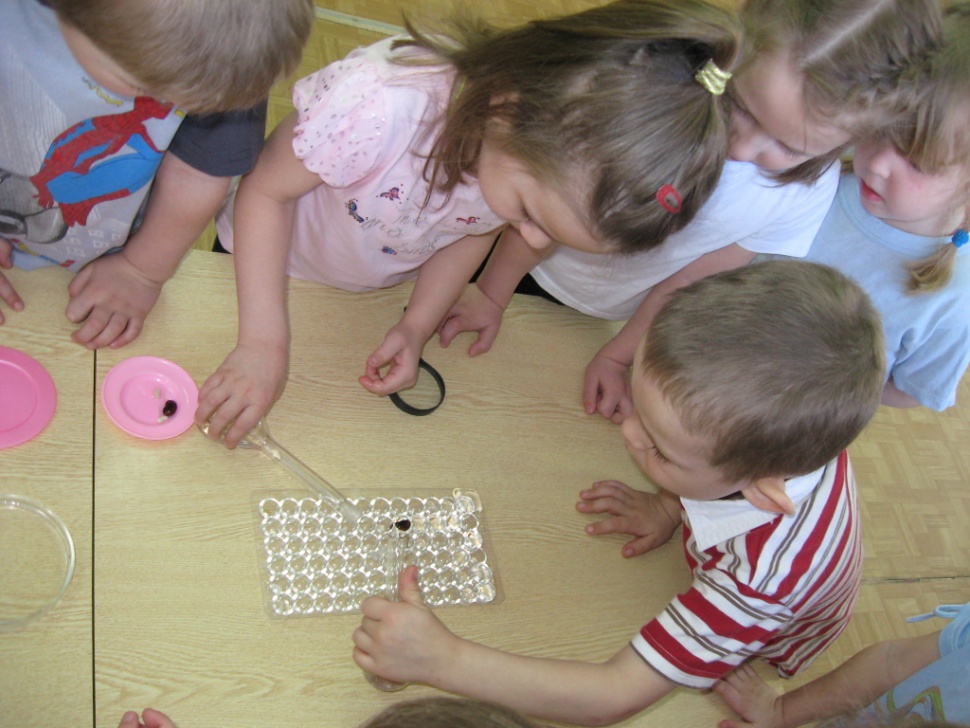 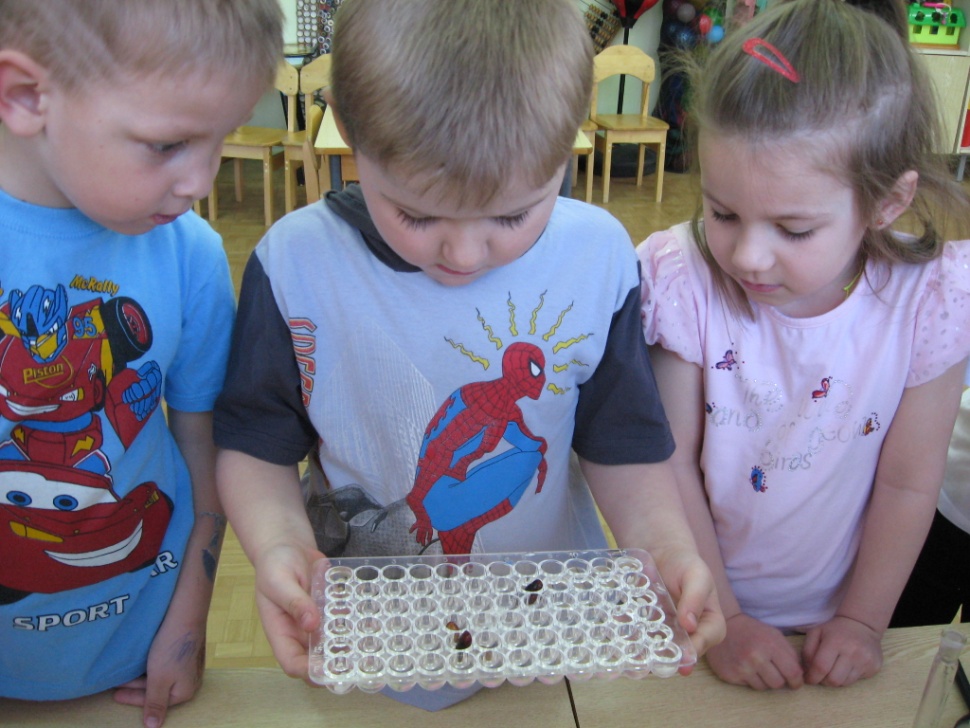 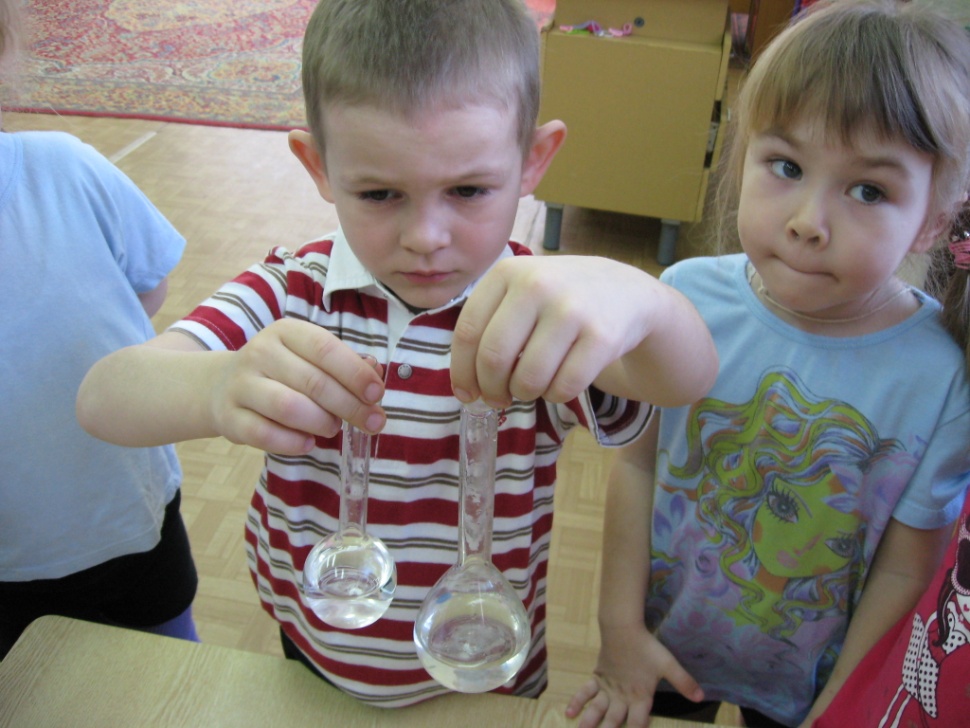 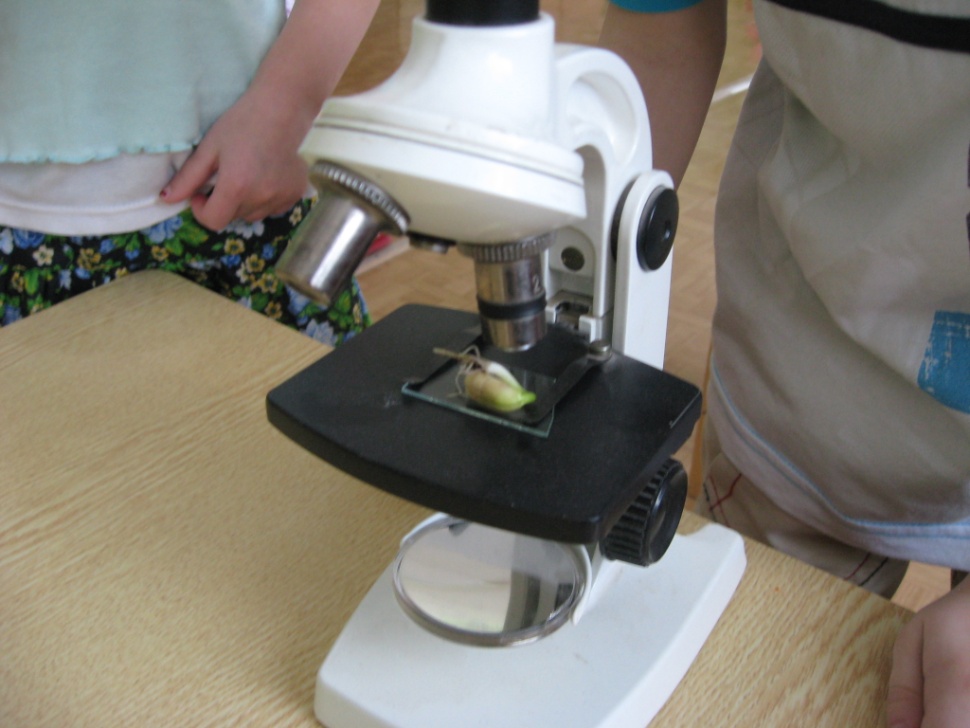 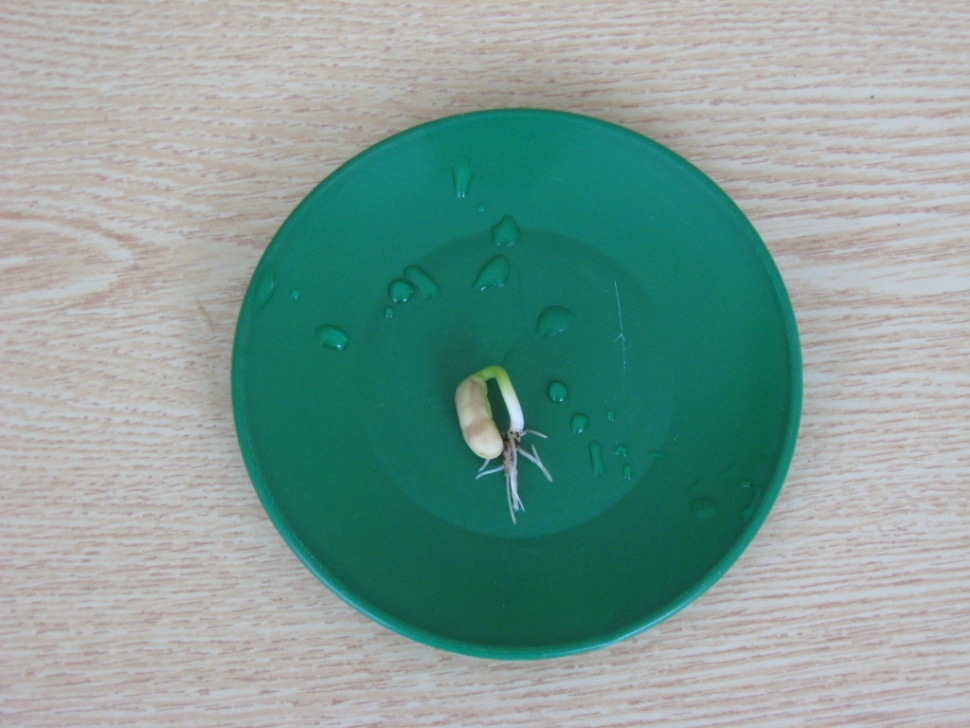 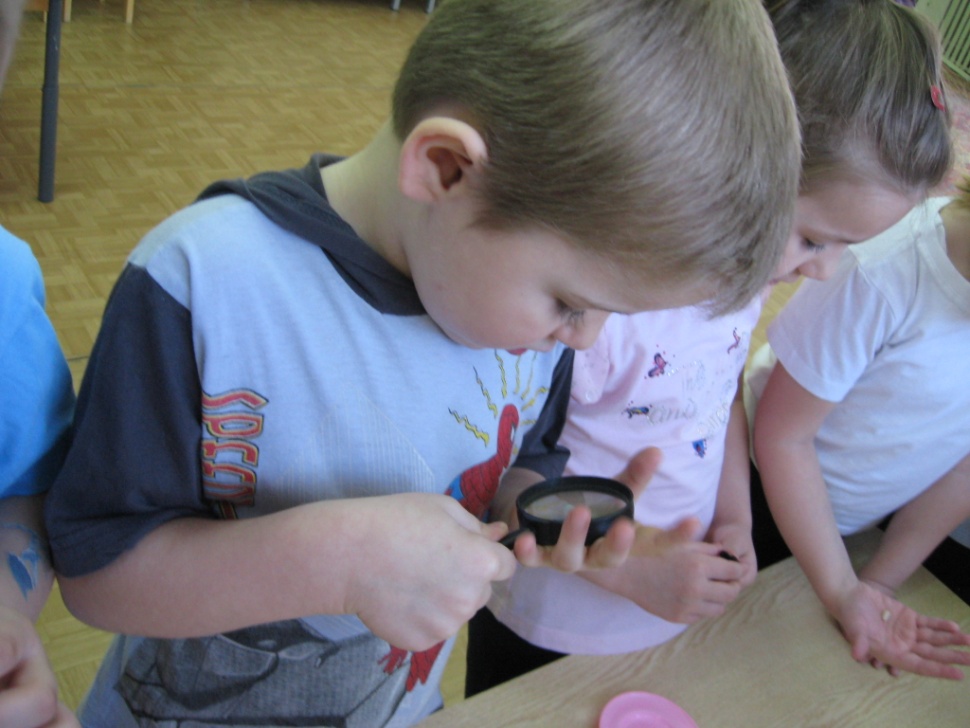 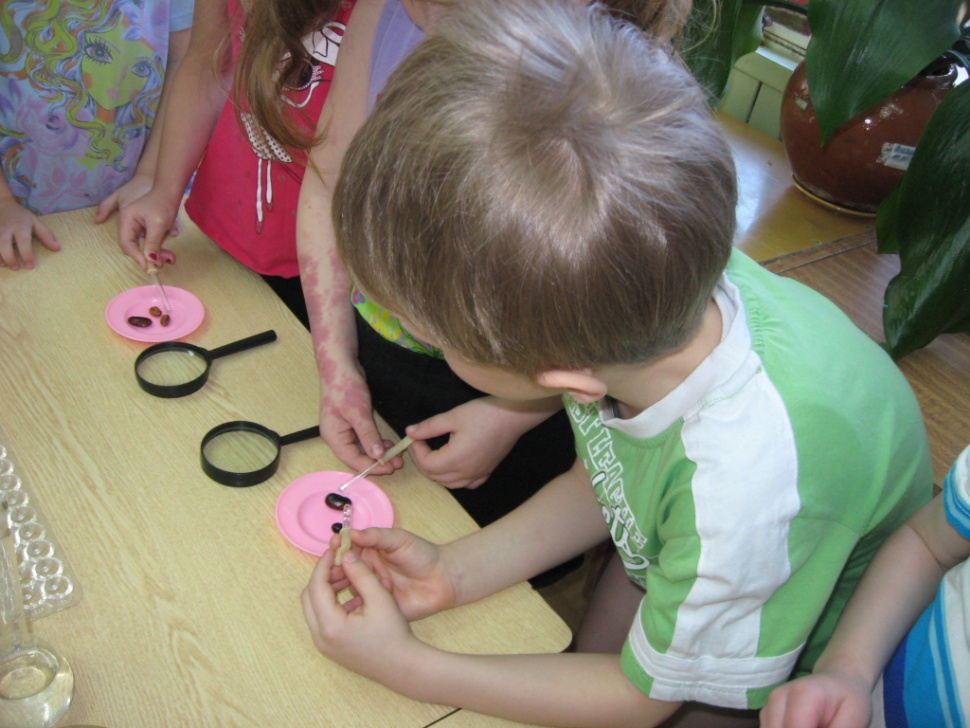 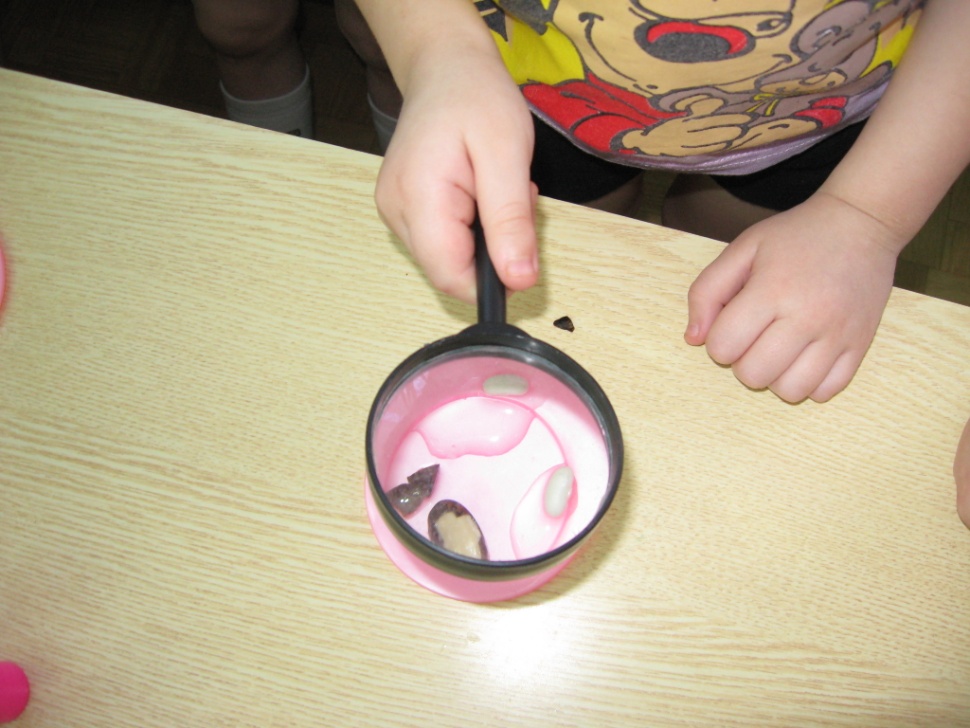 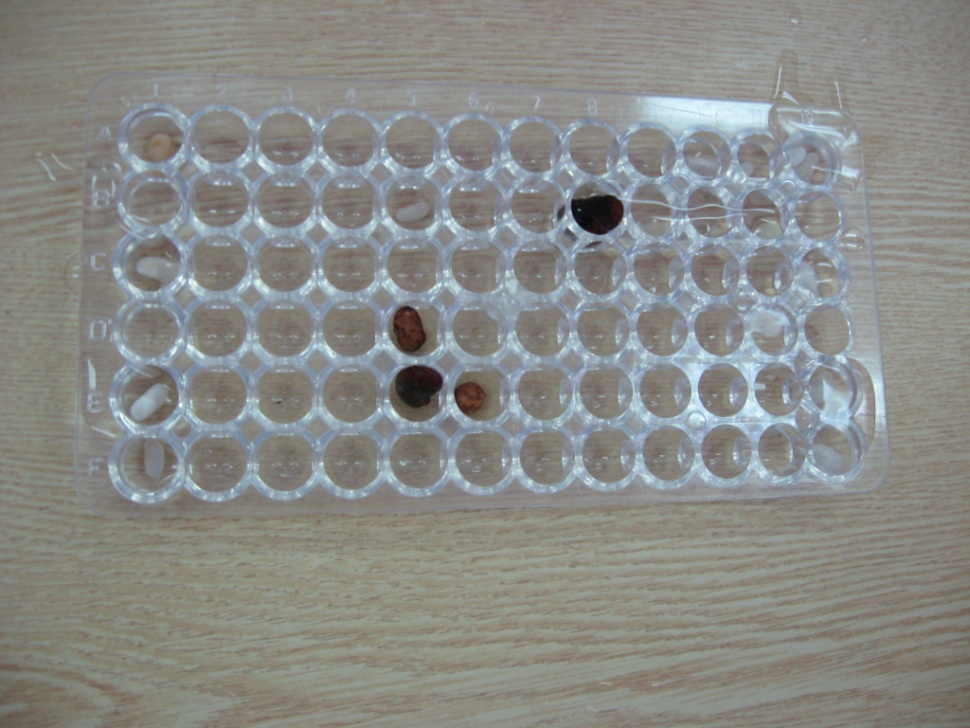 Посадка фасоли, рисование « Растение, которое по мнению детей, должно вырасти из этой фасолины».
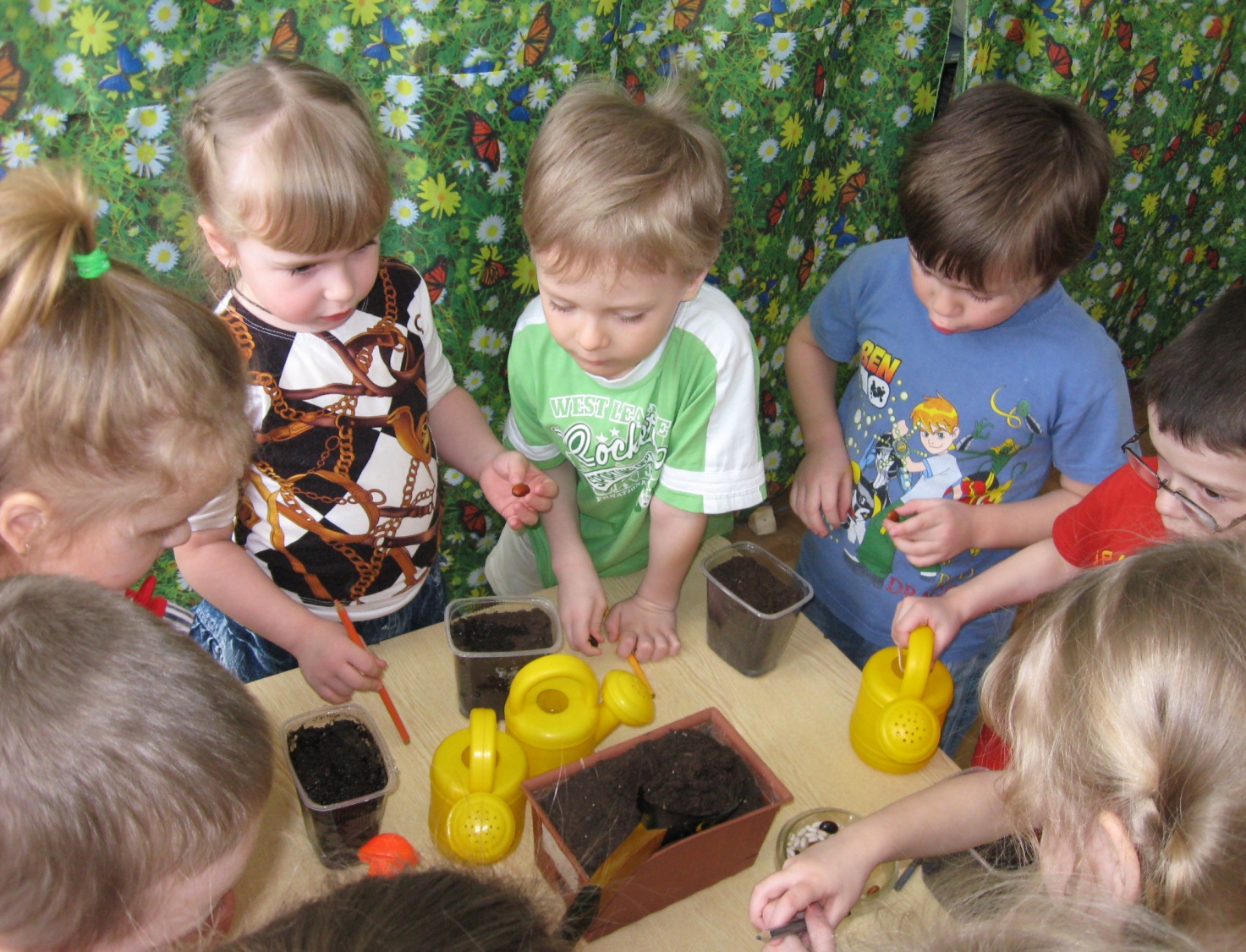 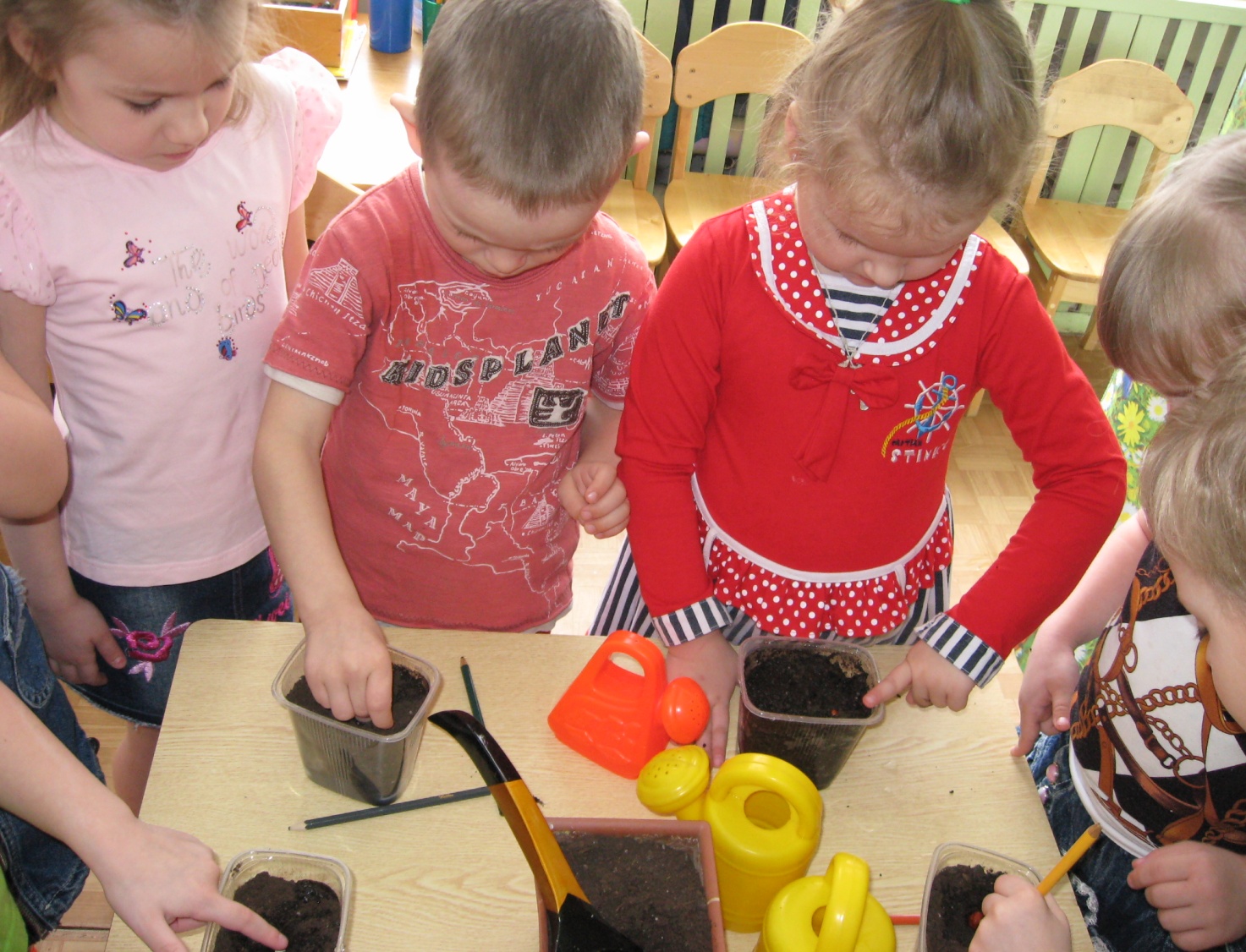 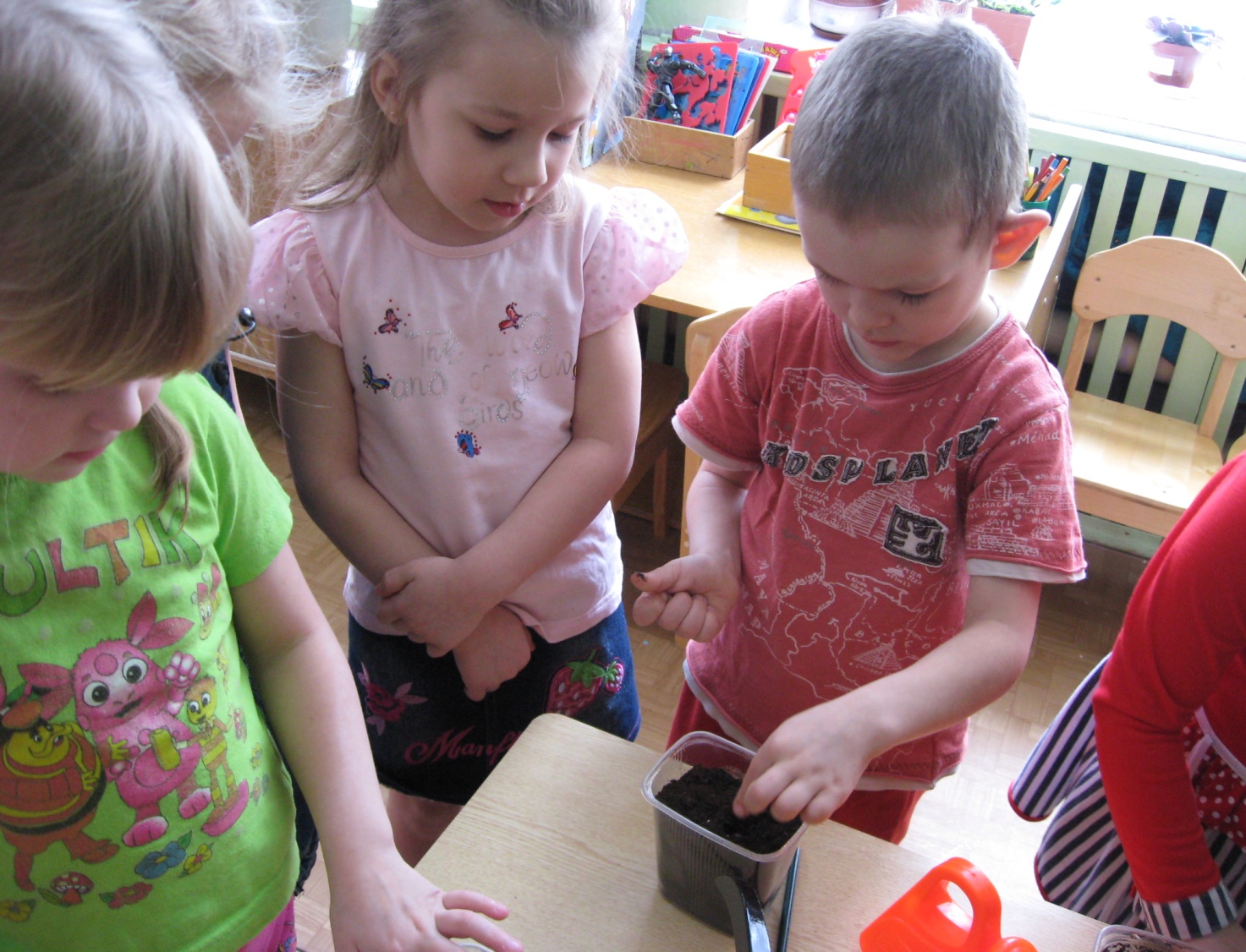 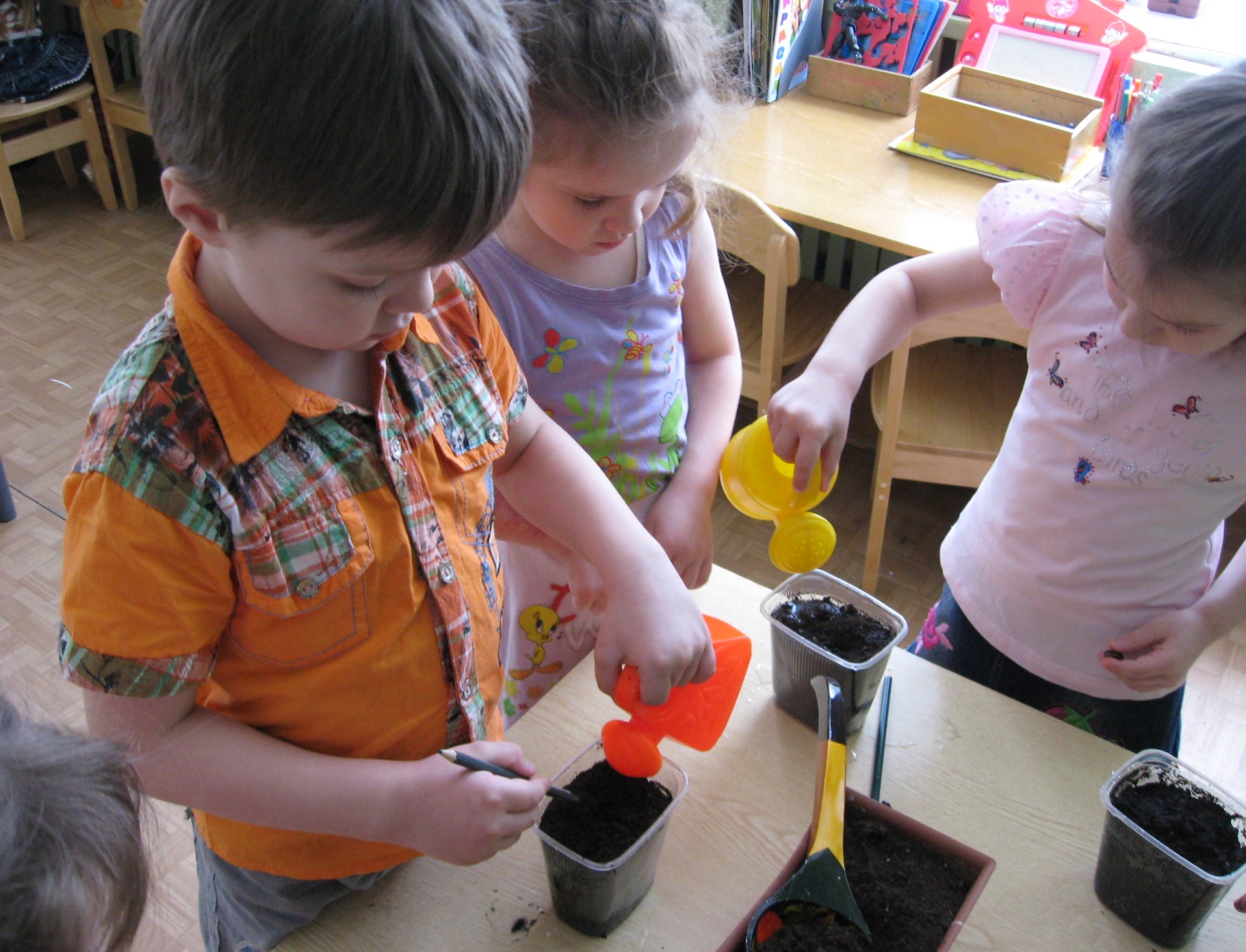 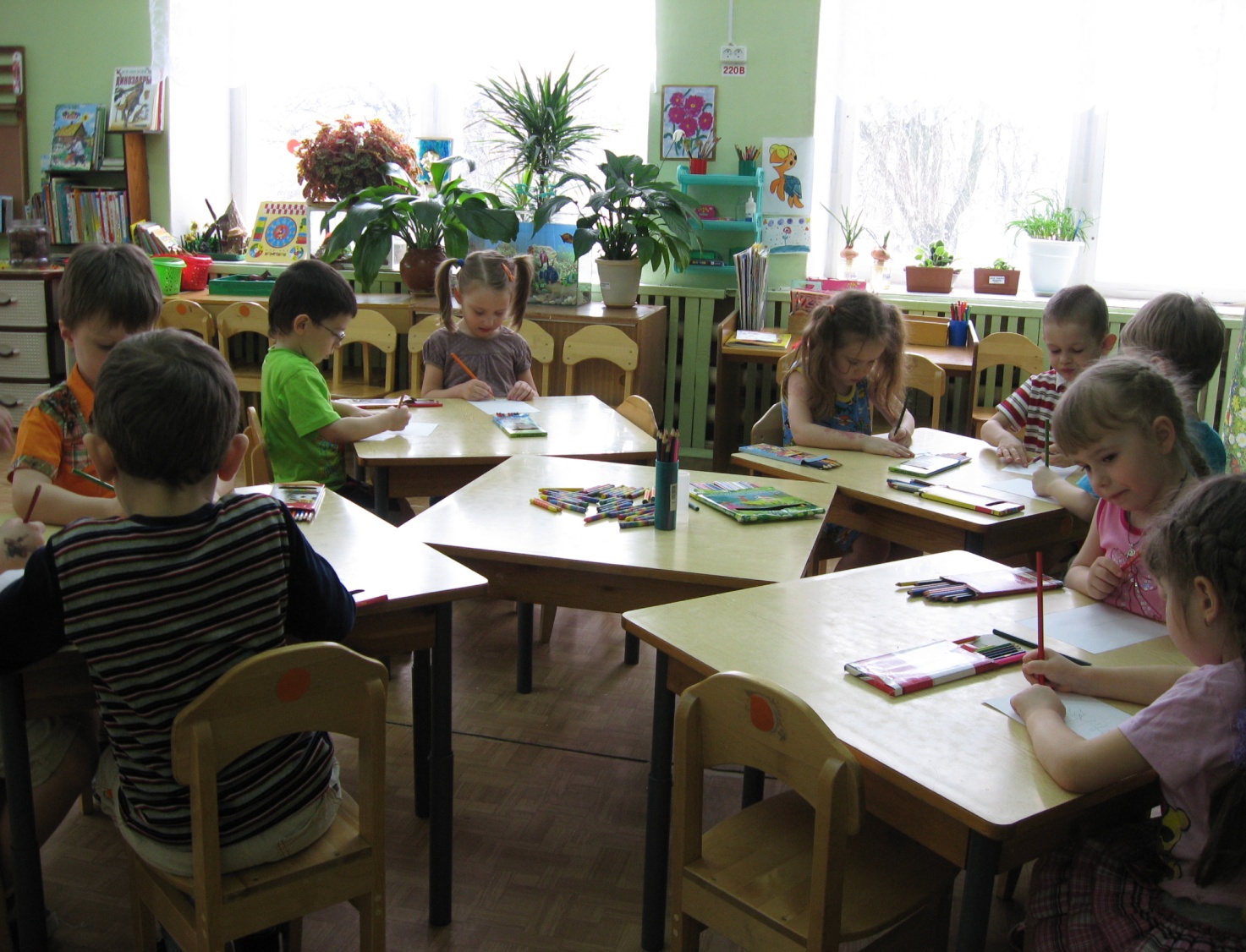 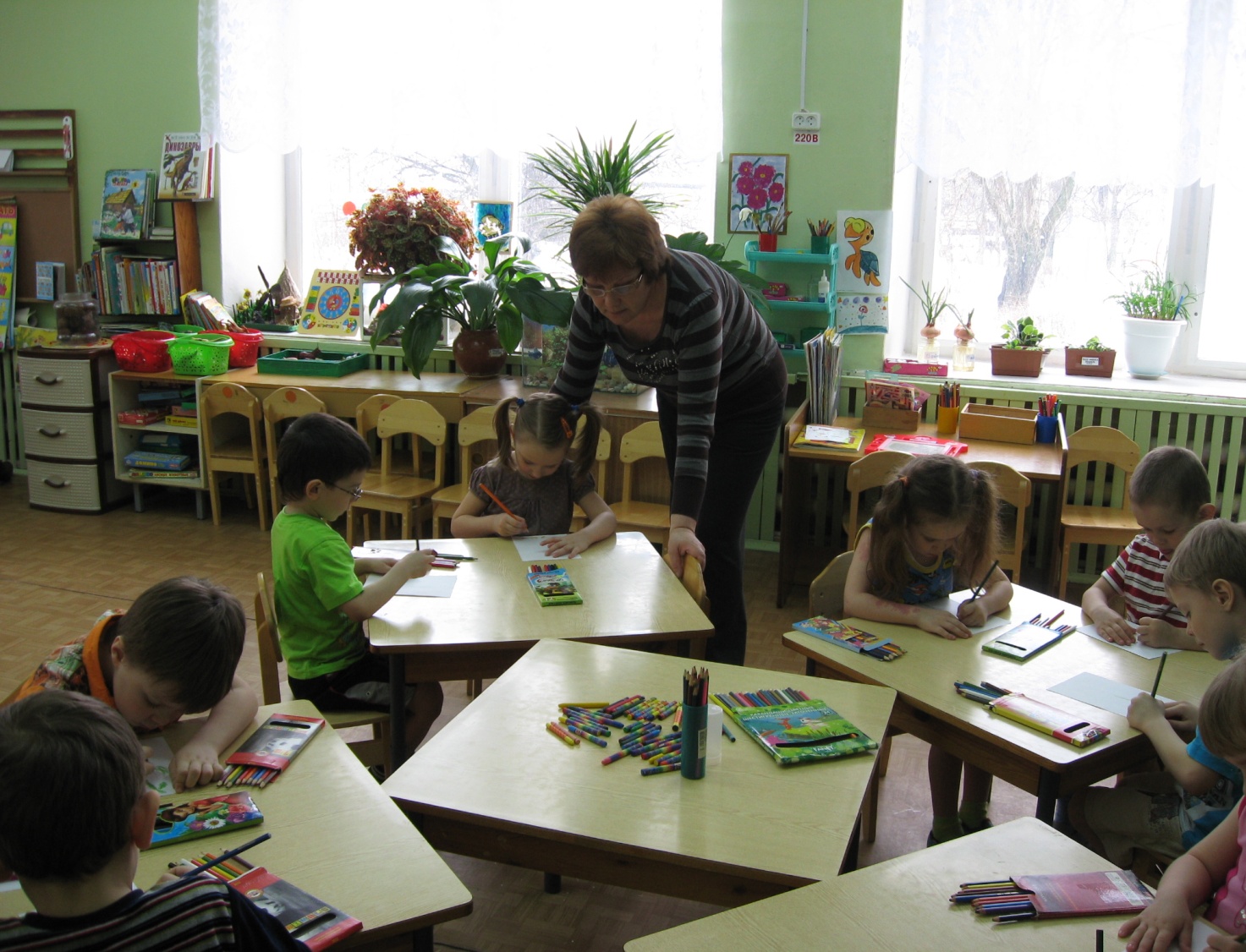 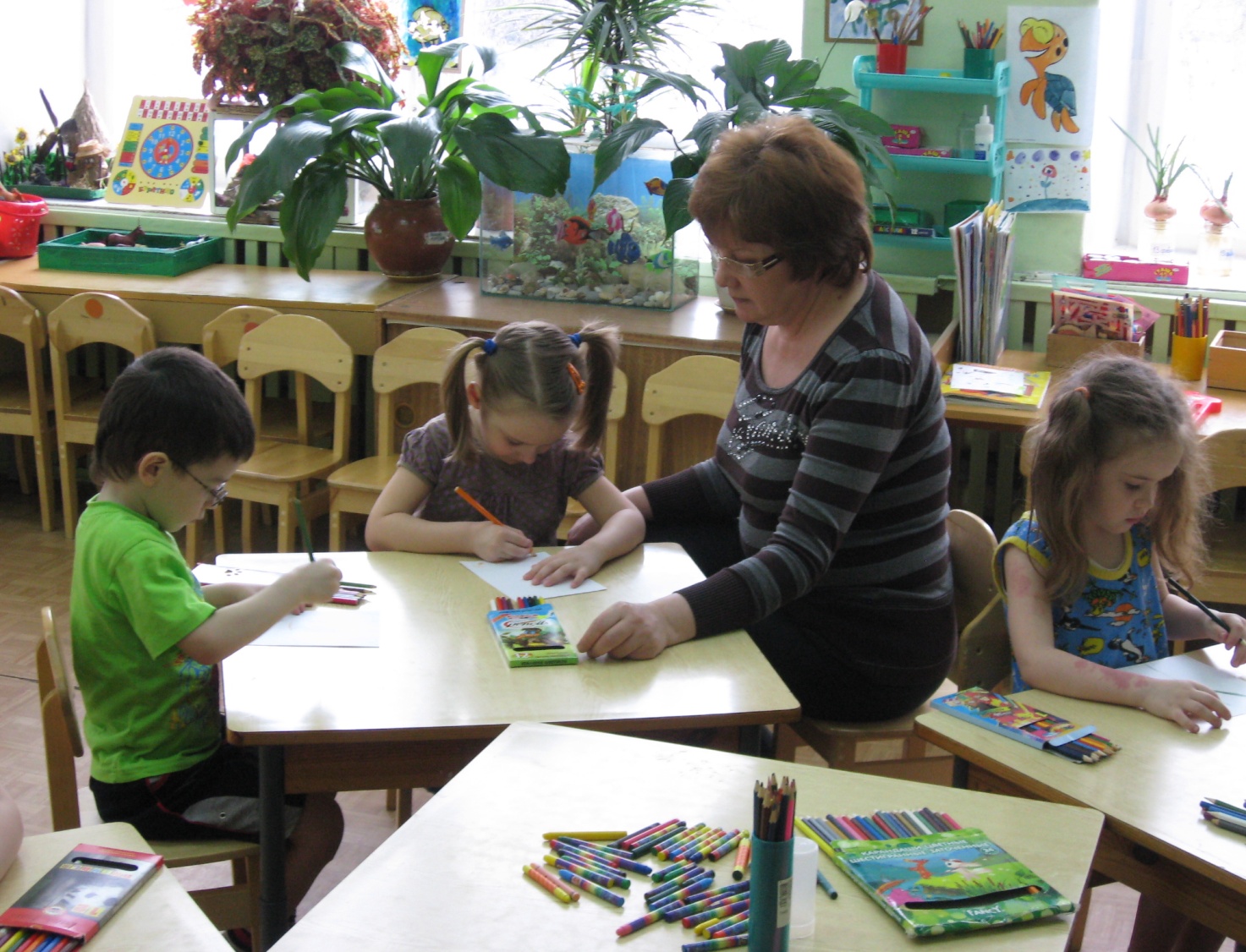 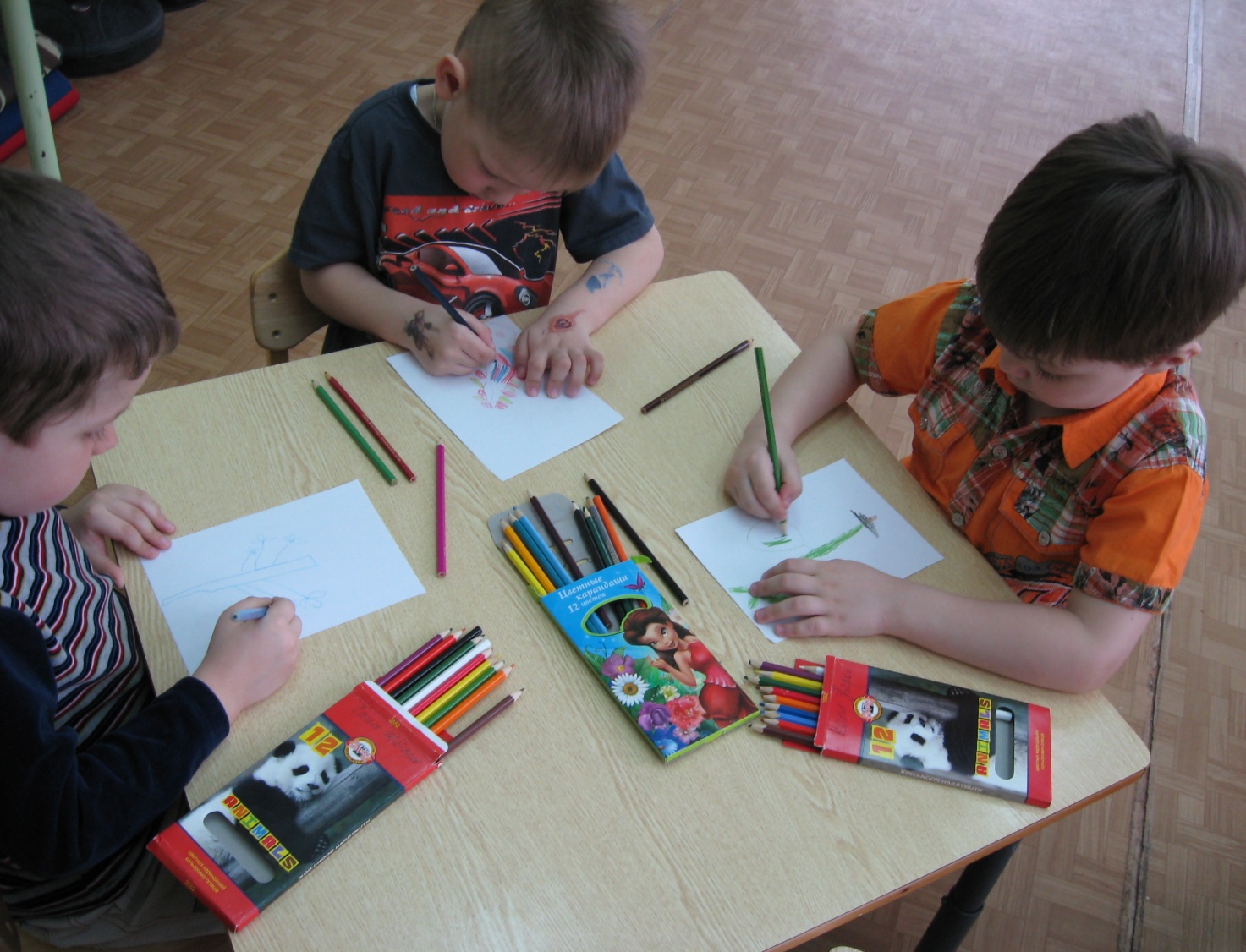 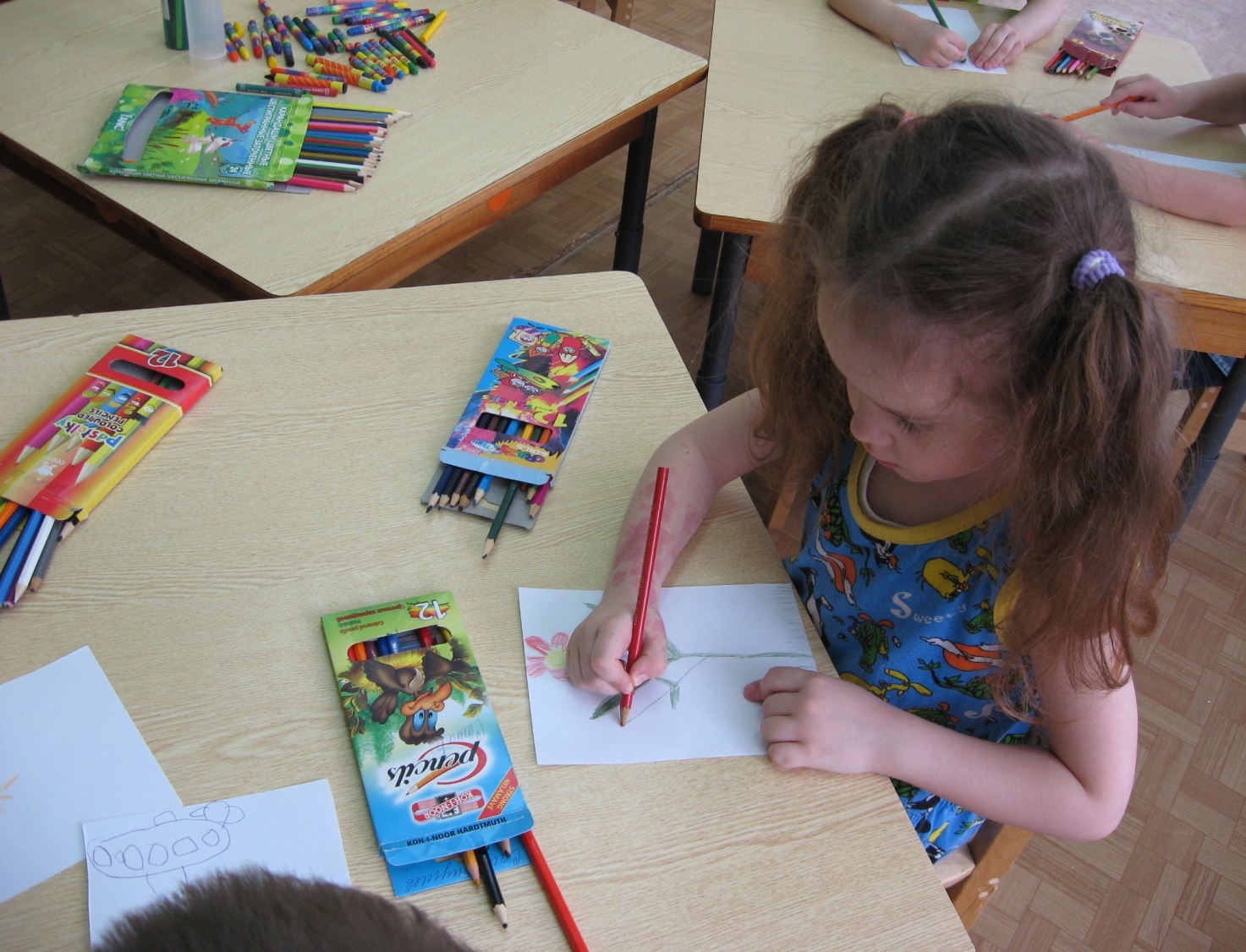 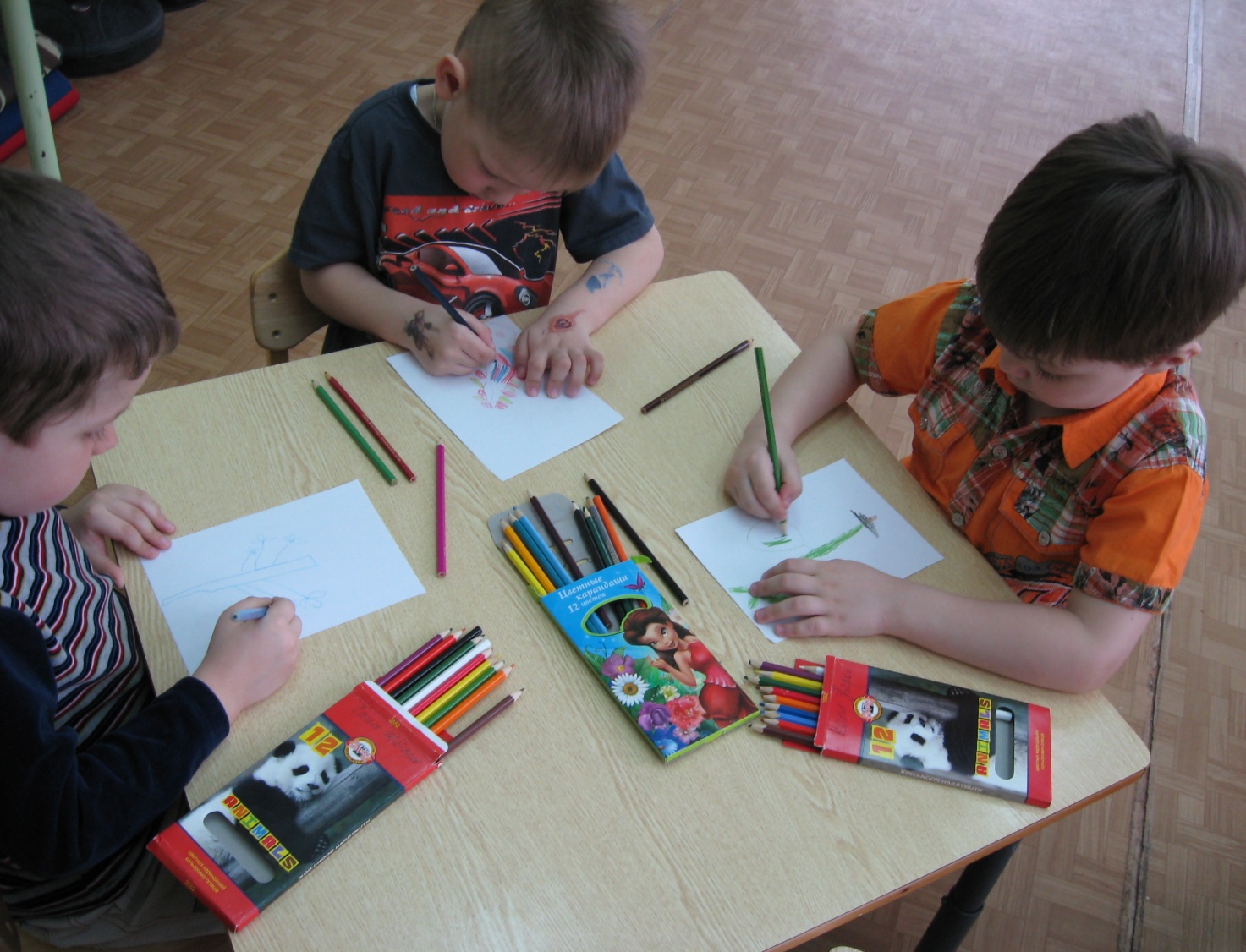 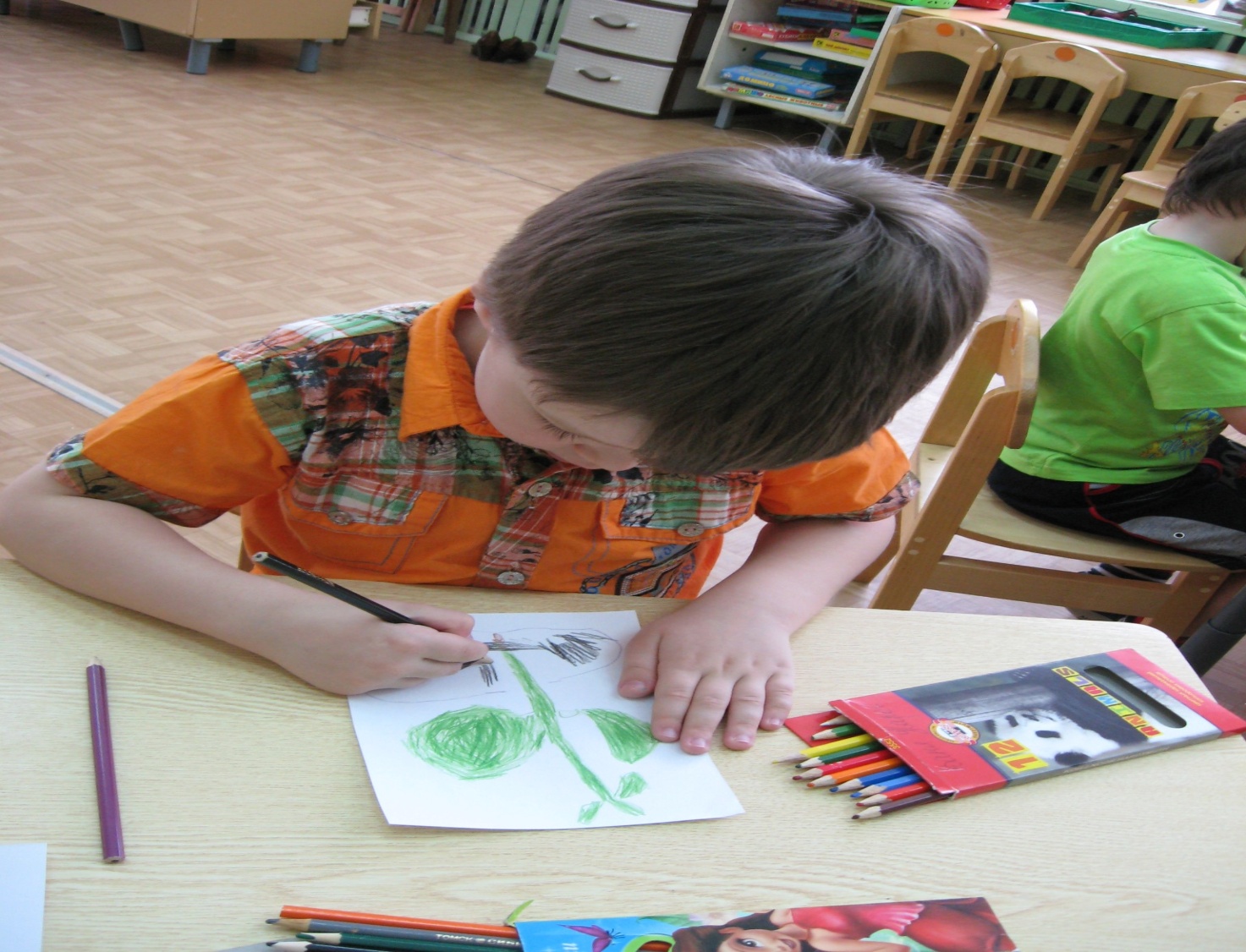 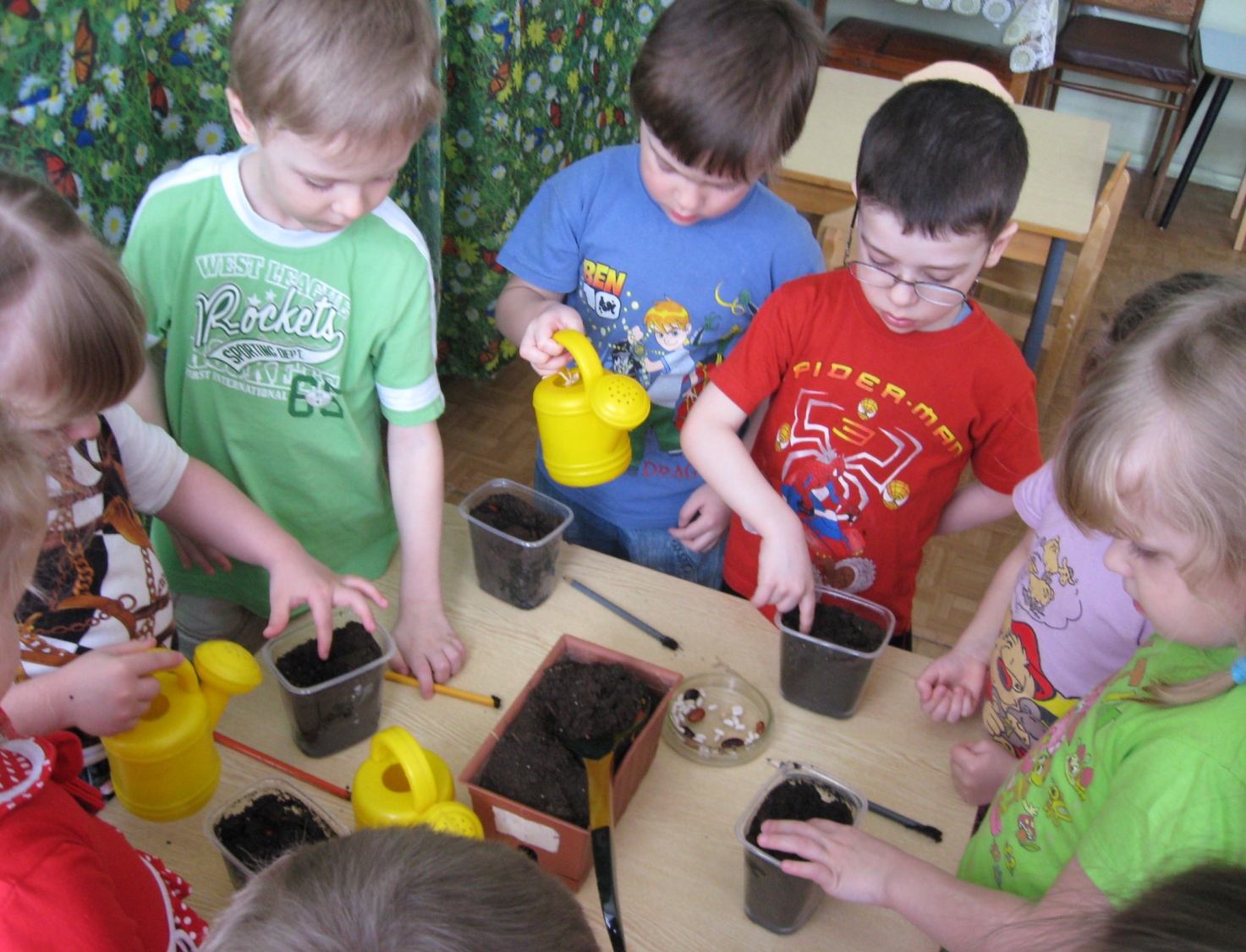 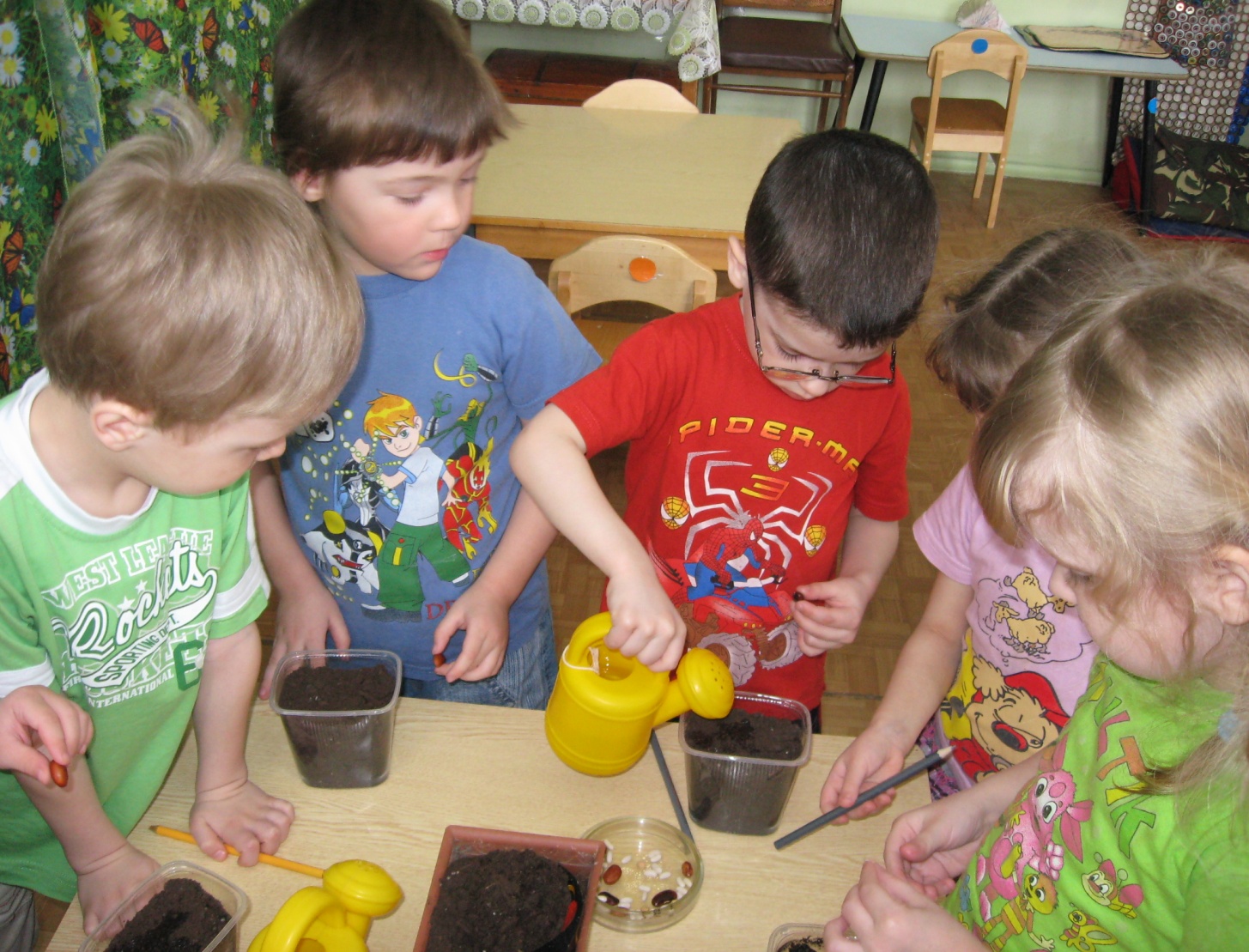 Кристина Павлова
Это фасолинка растет волнистой линией. Это волшебный цветок- не простой. Если порежешь пальчик, надо сорвать один цветок, если рана большая, то два цветочка. А цветочки не простые- леденцовые. Съешь такой цветочек, ранка и заживет.
Ваня Уваров
Из горшка с землей выросла фасолинка- это просто растение для красоты, что бы все любовались. Солнышко светит и греет фасолинку, а дождик поливает вот она и растет.
Саша Баушев
Фасолинка выросла и стала красивым цветочком. Таким красивым, что пришли все посмотреть на фасолинку- цветочек.
Настя Малашкина
Фасолинка стала розой, а бабочки летали, а потом начался дождик и бабочки пошли сушиться, а фасолинка- дождик капает, она растет.
Значение света для прорастания семян и развития фасоли
Без света
На солнце
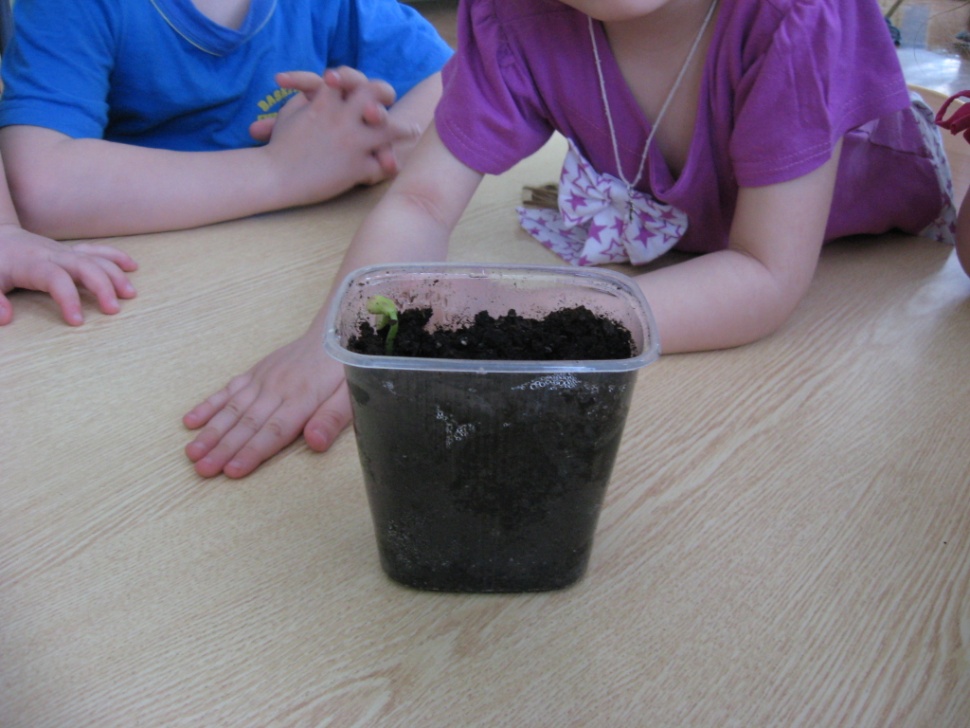 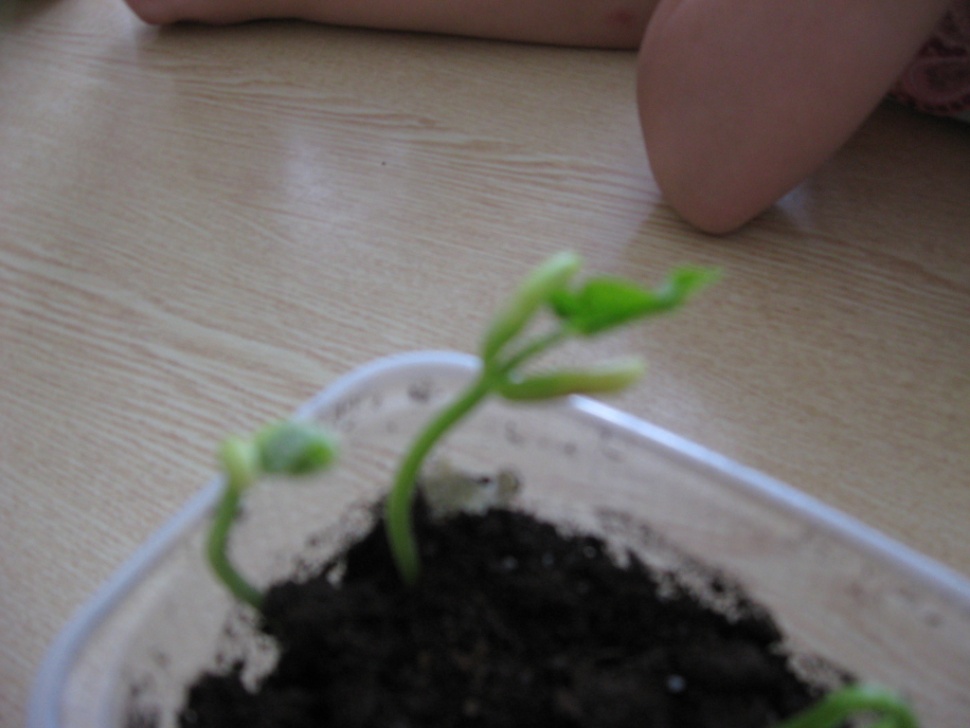 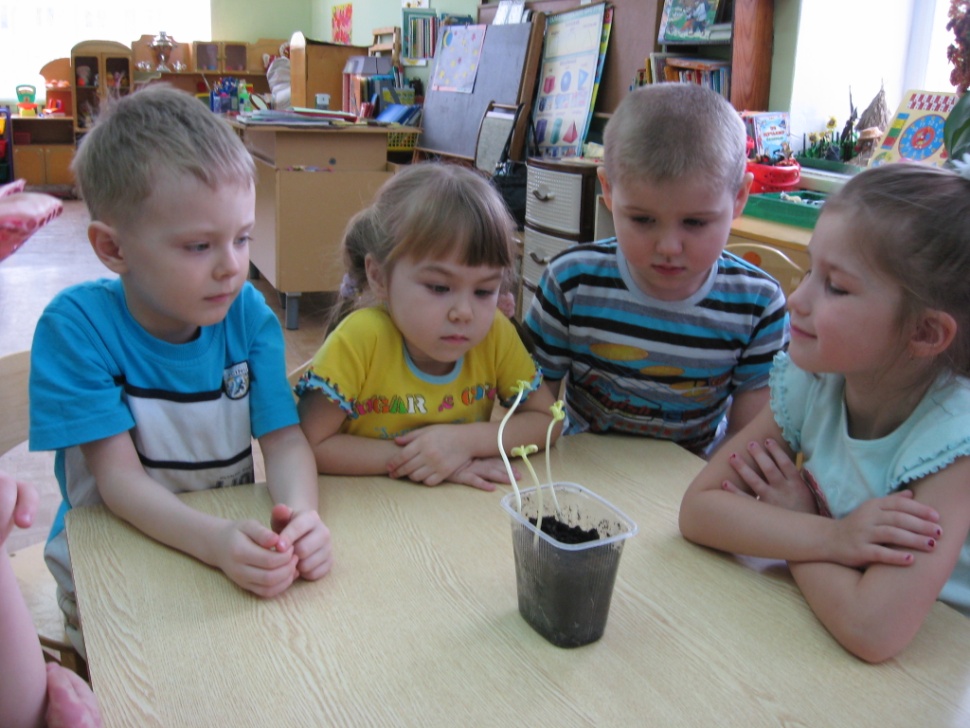 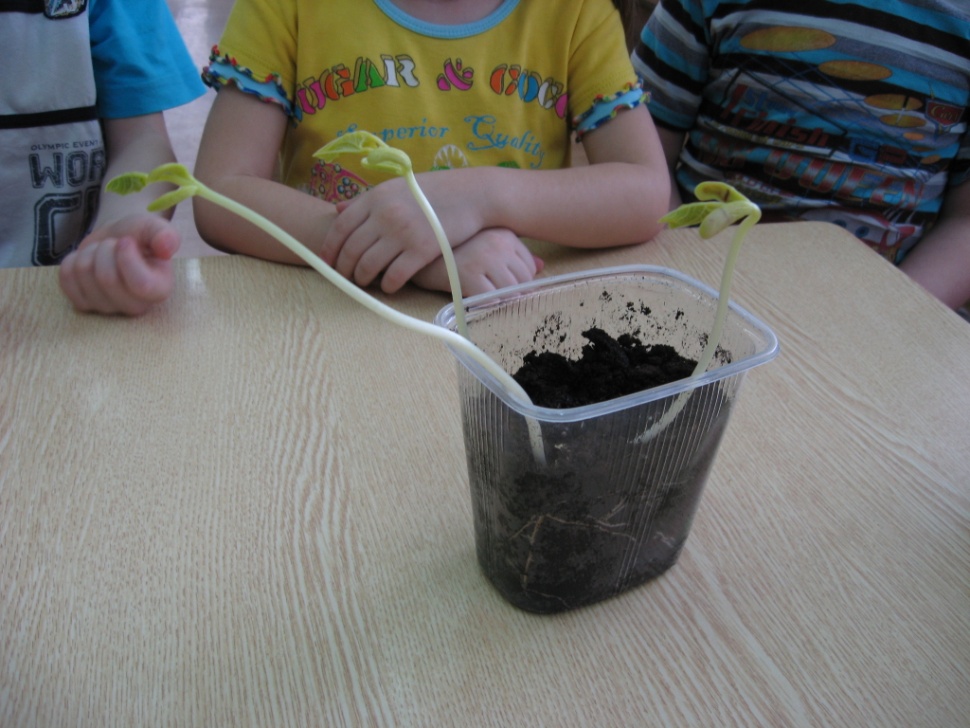 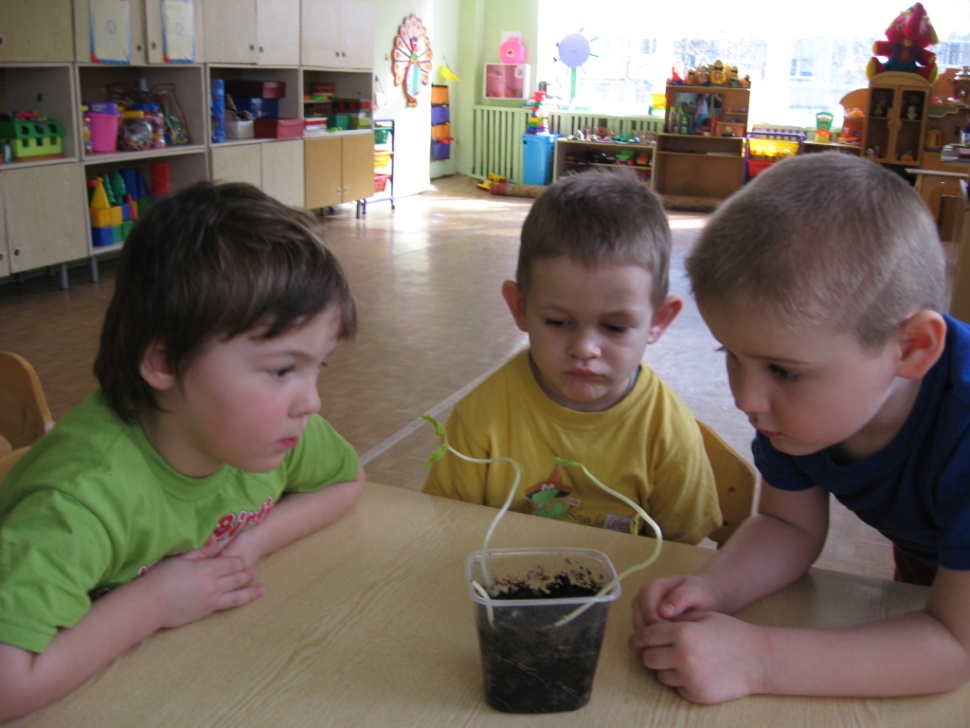 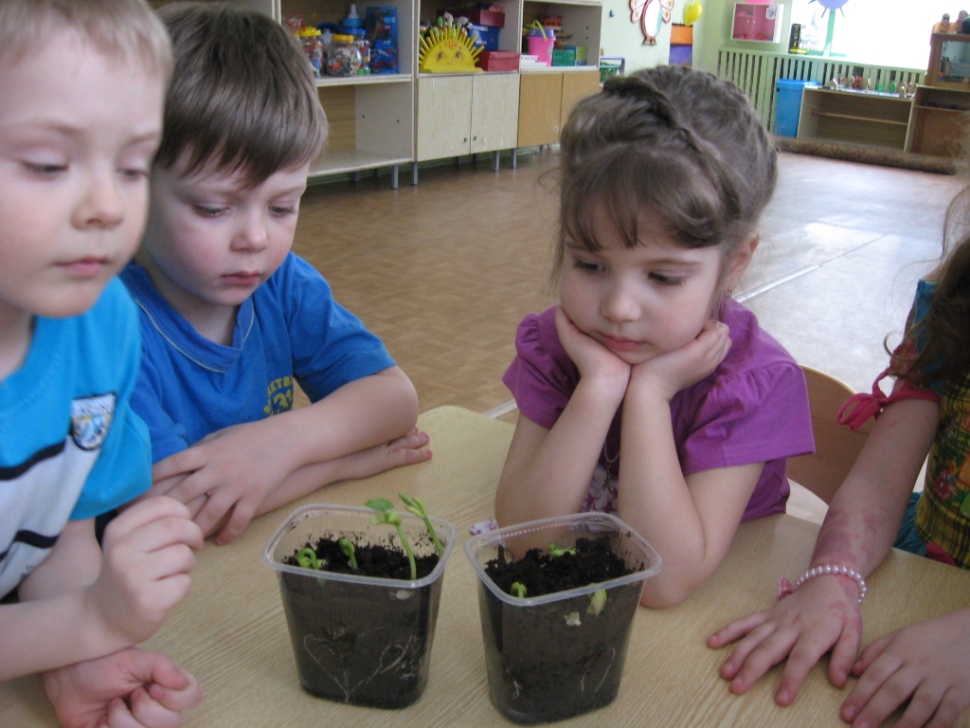 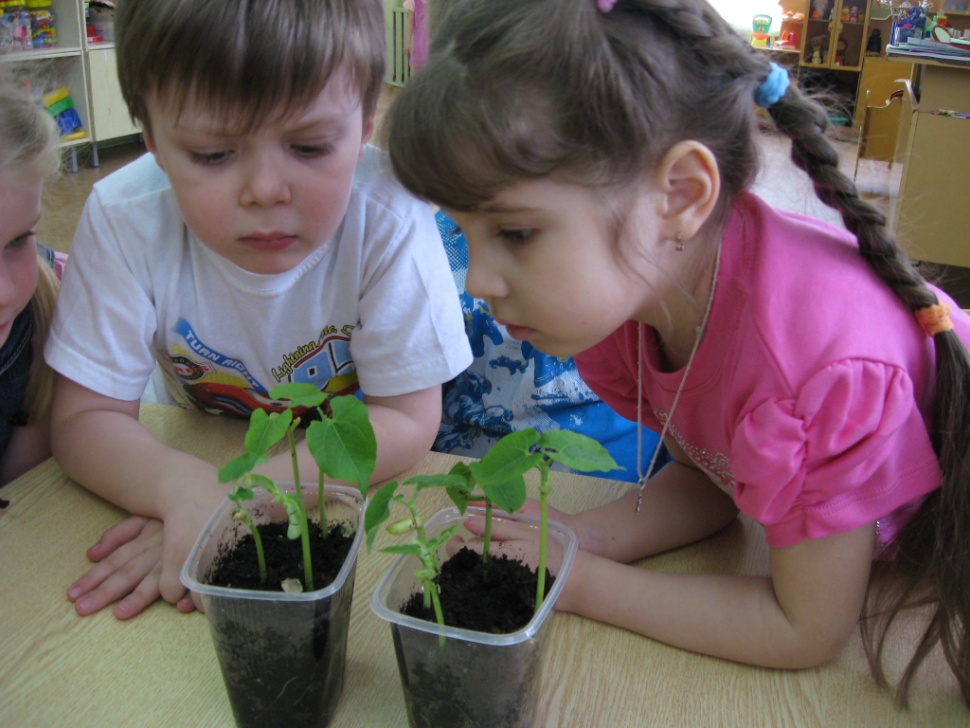 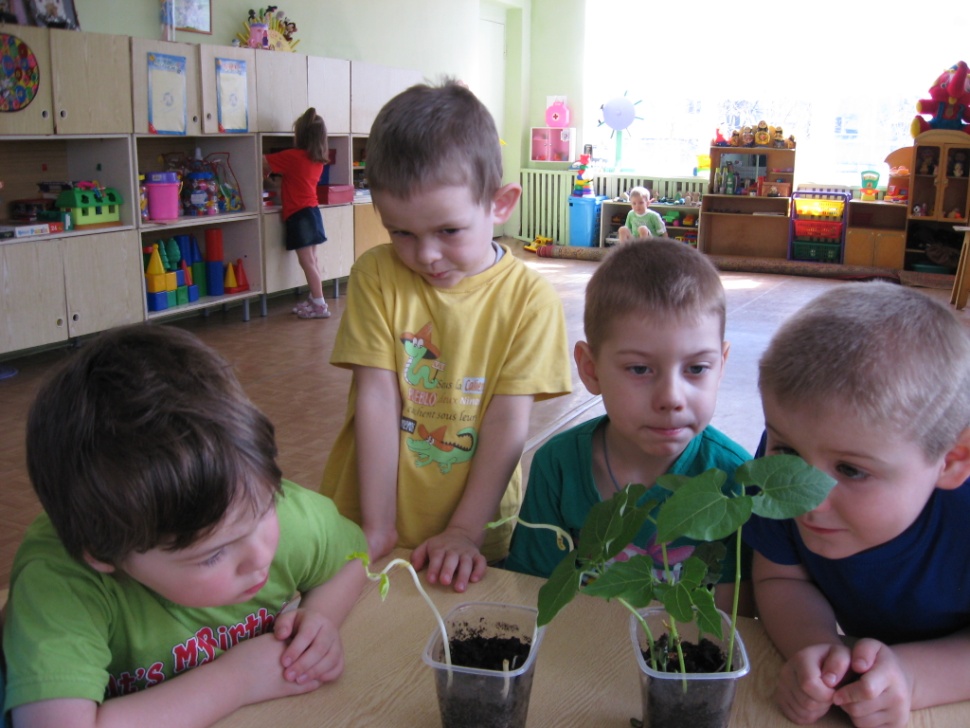 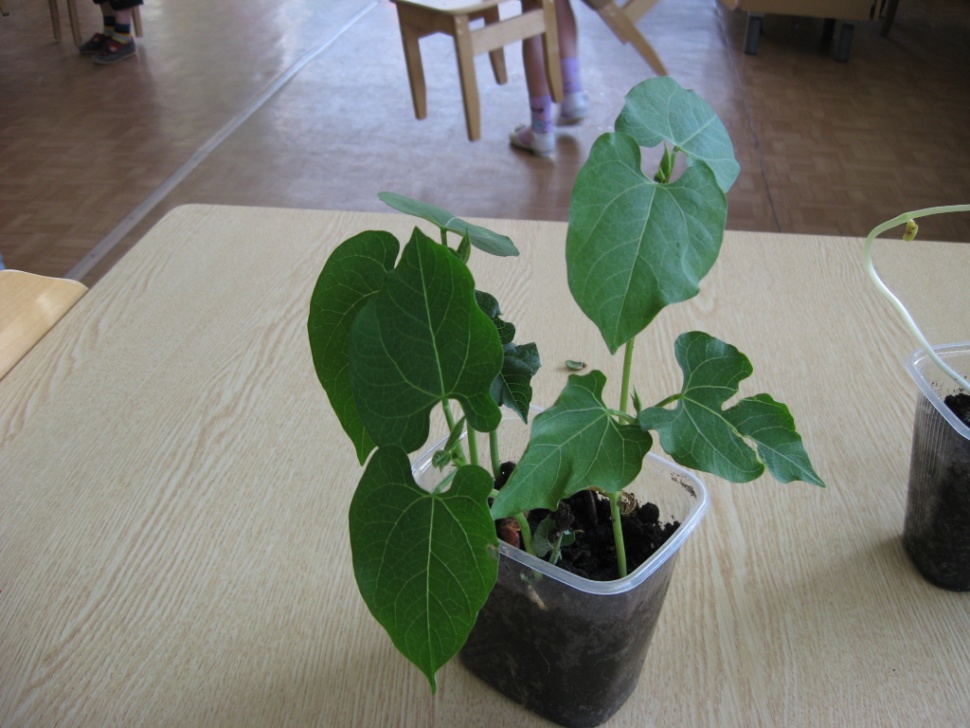 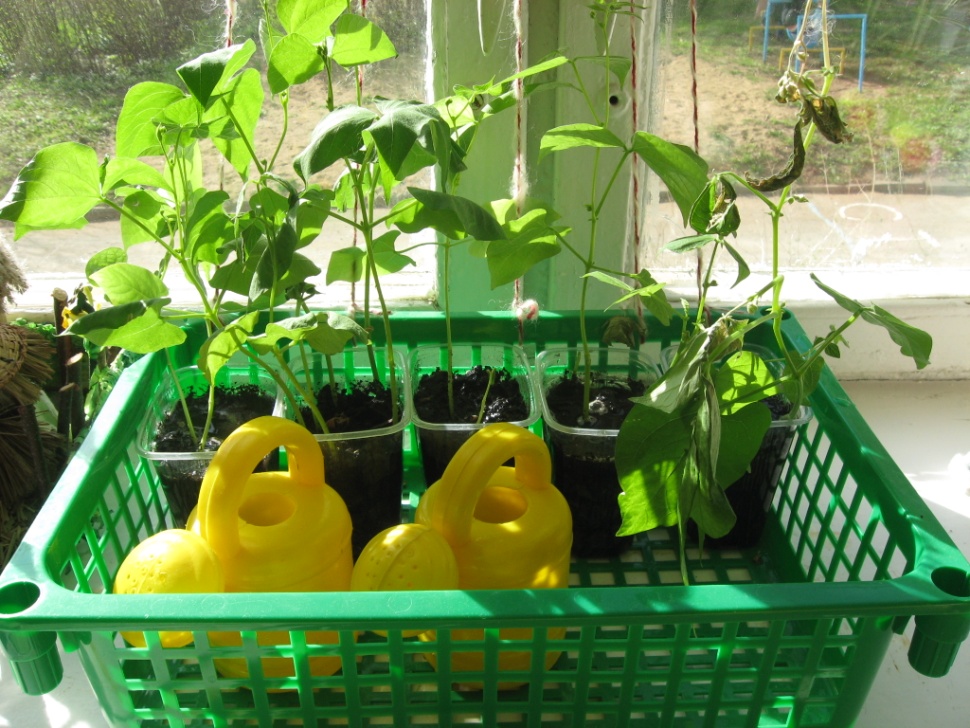 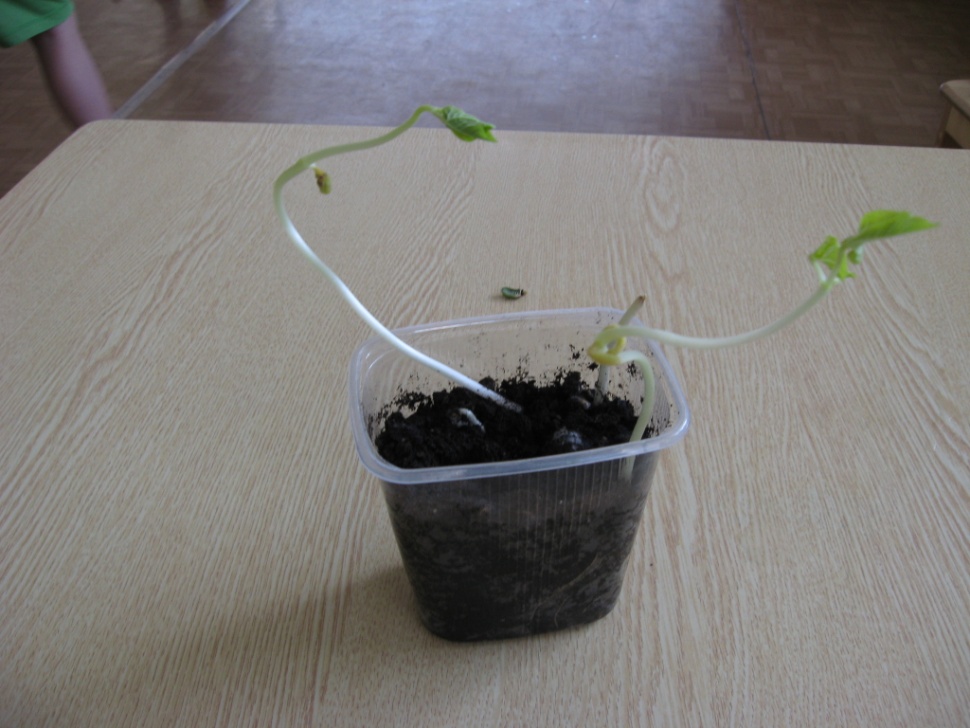 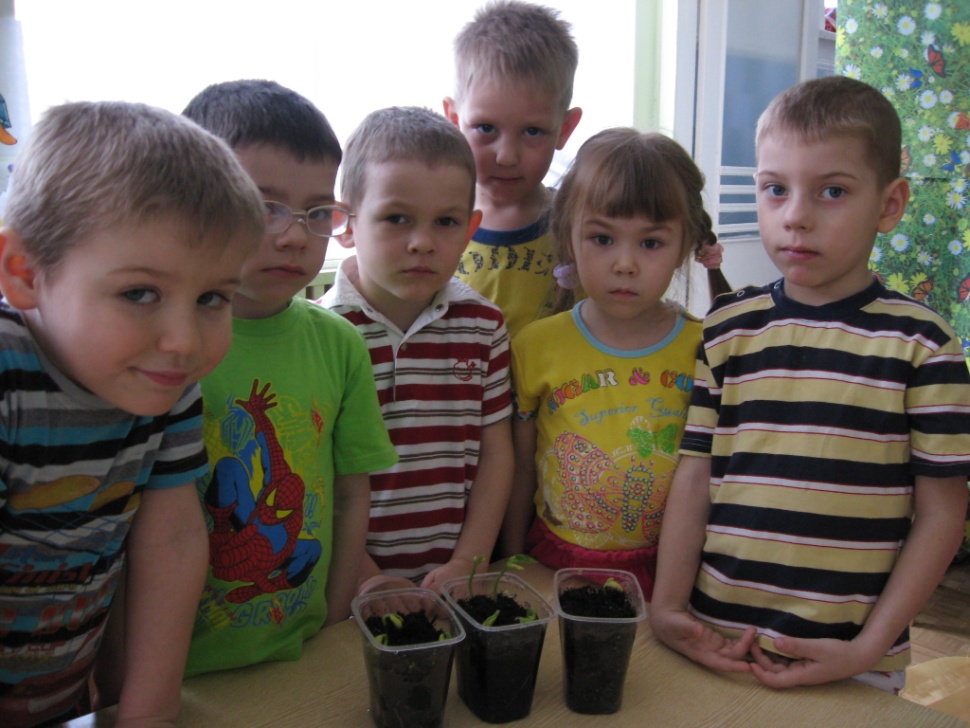 Значение питательных веществ(воды) для роста и развития фасоли
Поливаем
Баз полива
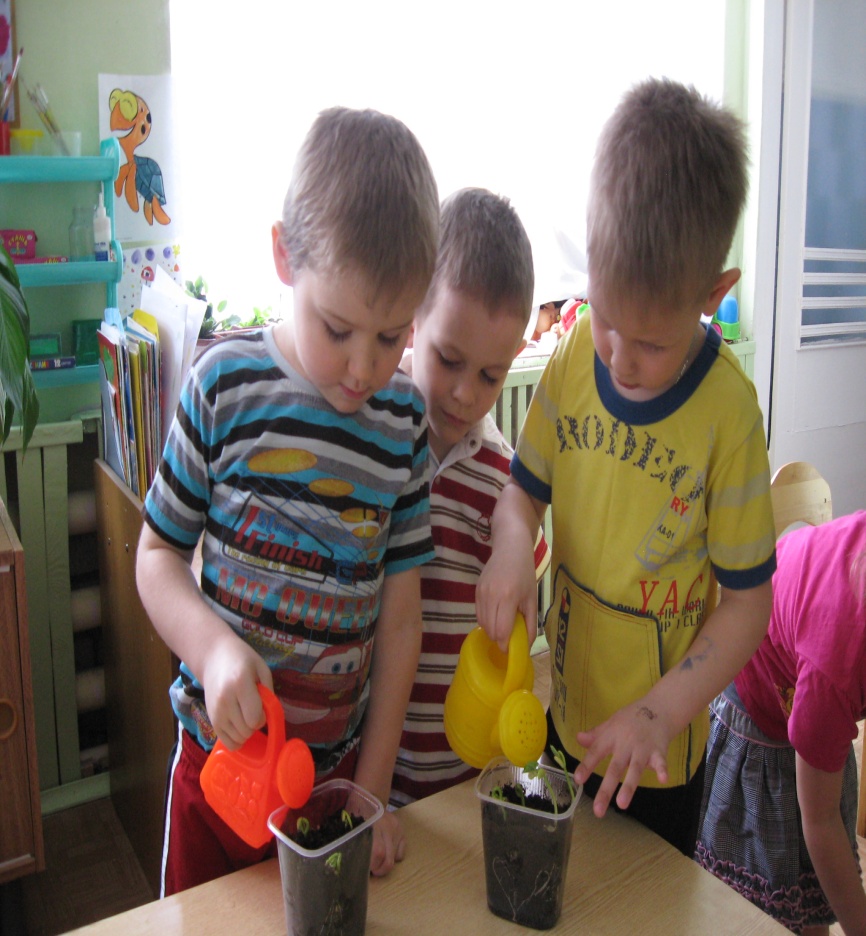 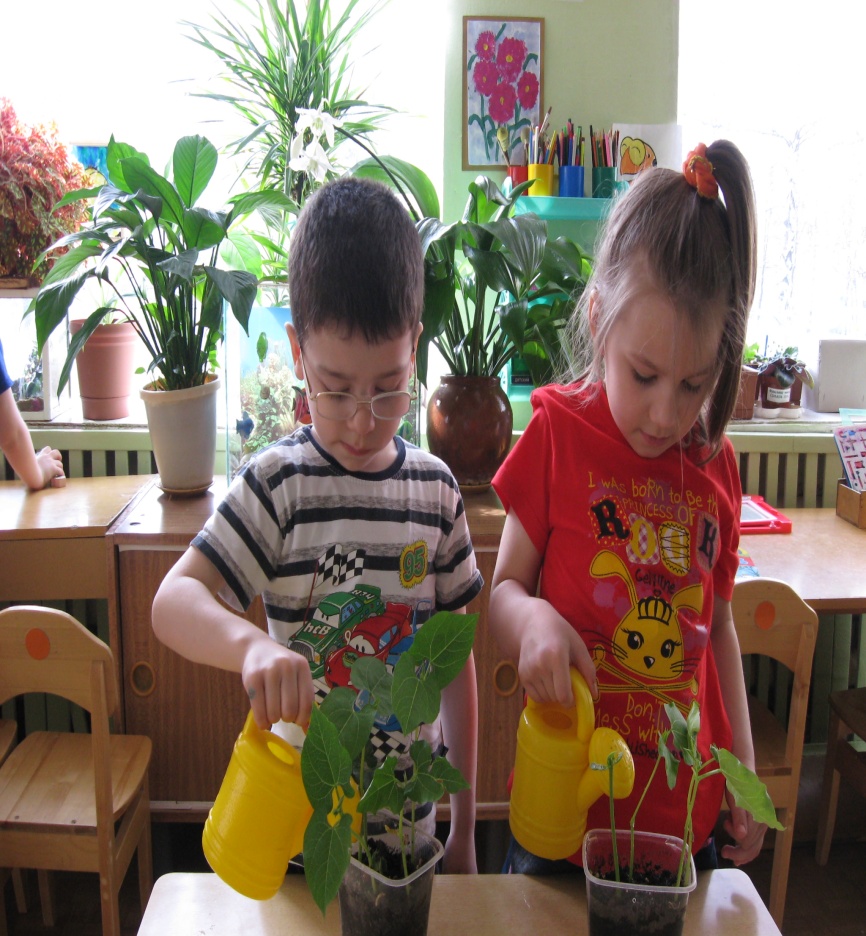 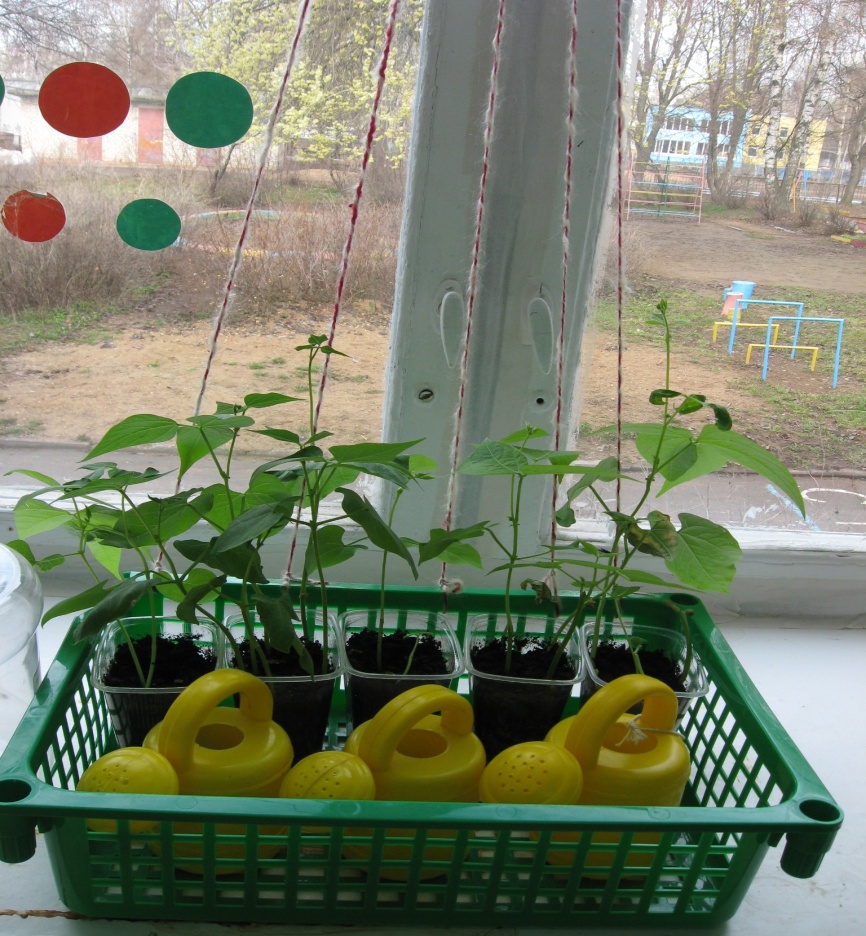 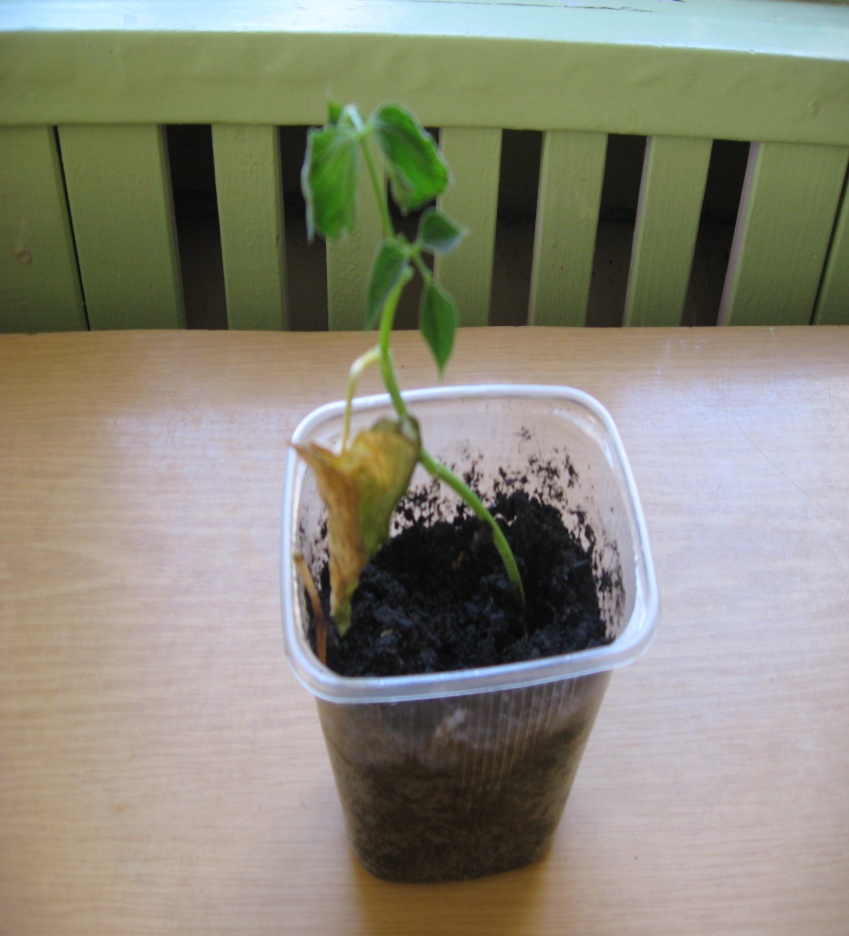 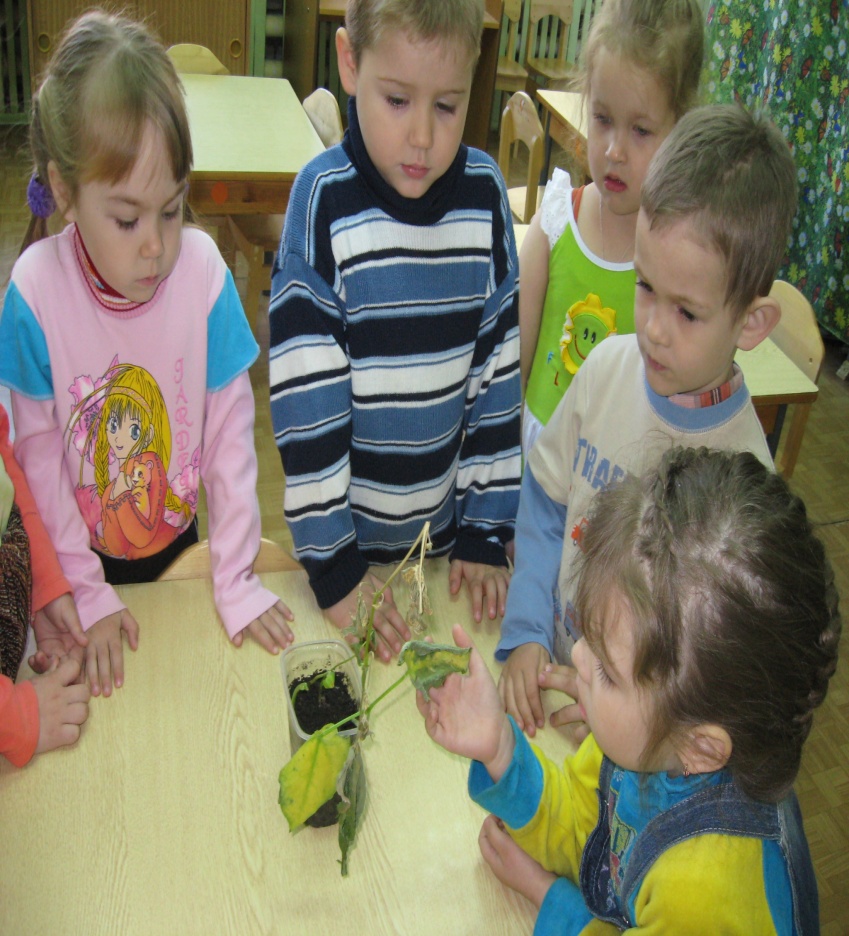 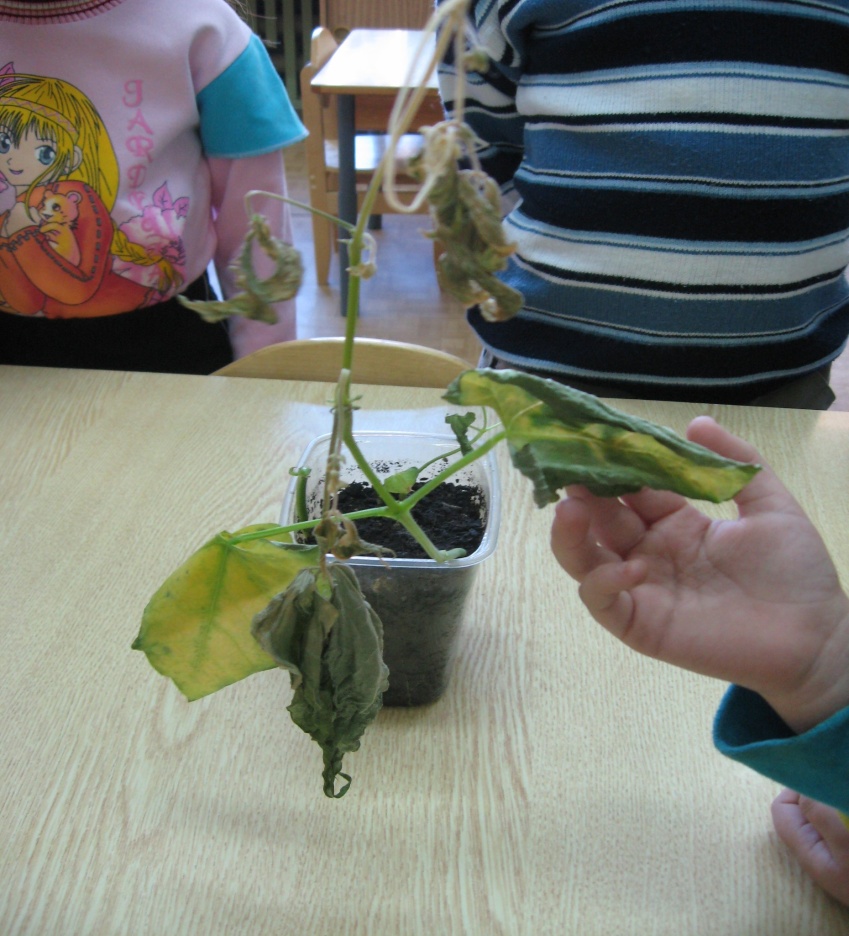 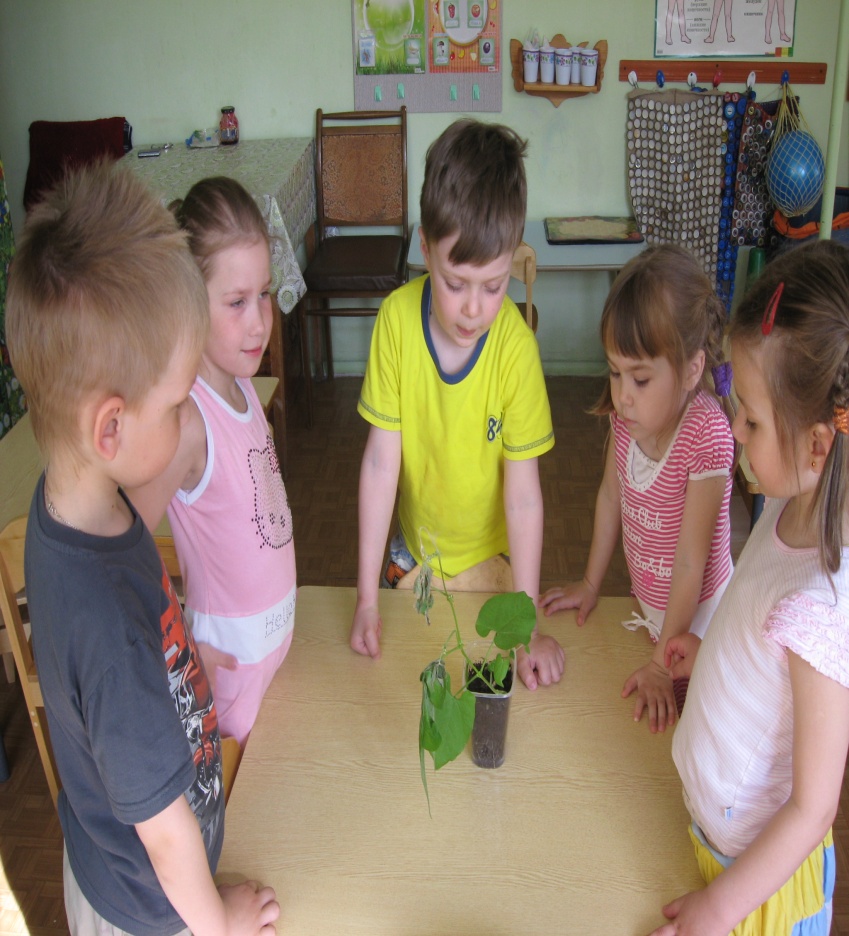 Значение воздуха для роста и развития фасоли
Без воздуха
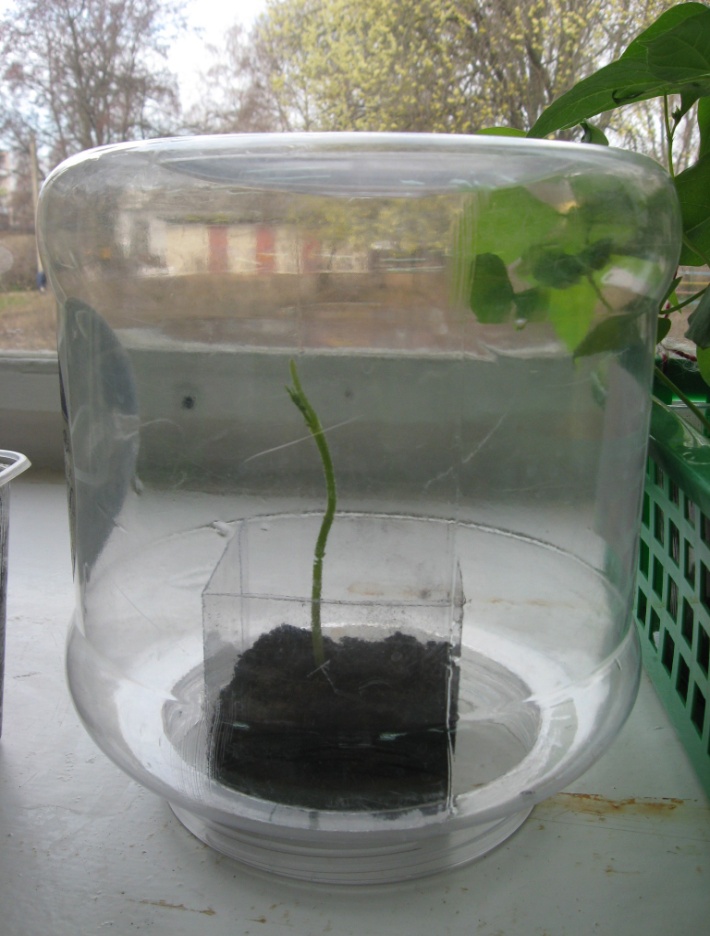 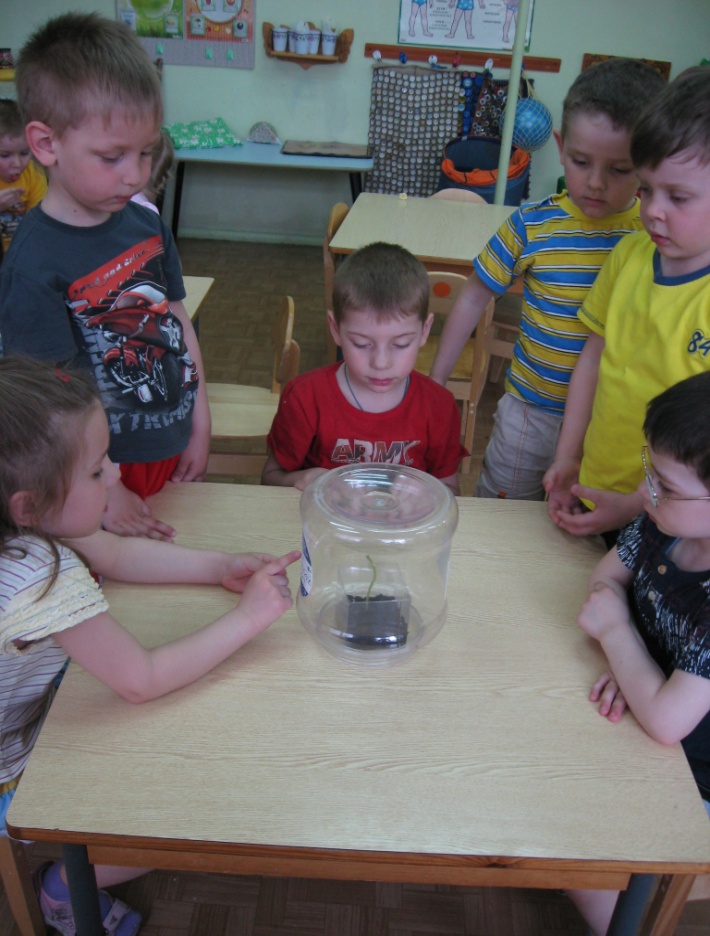 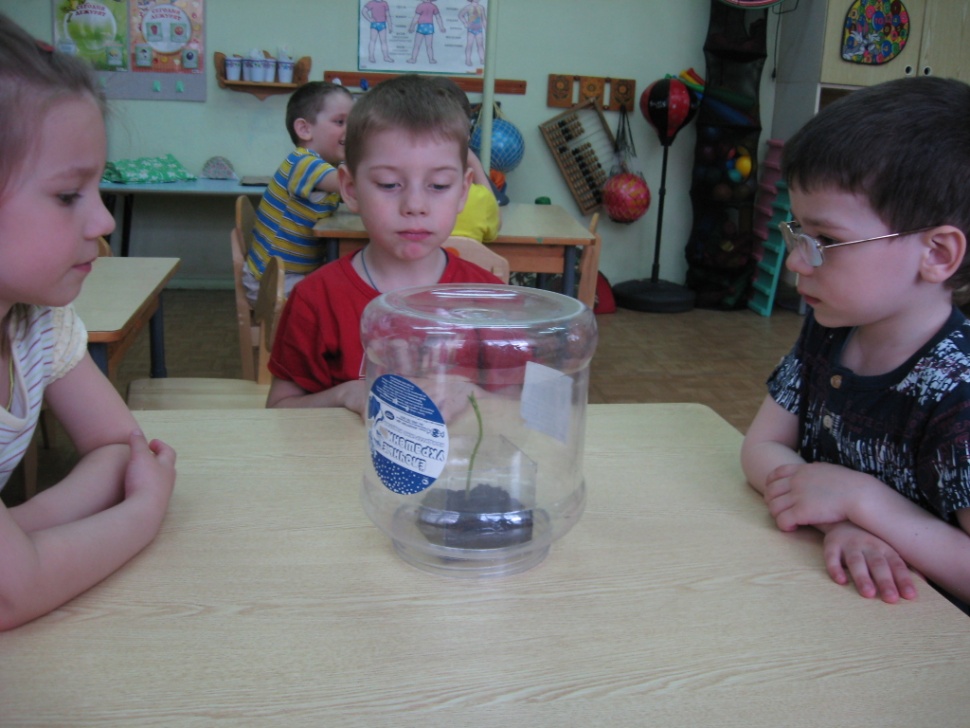 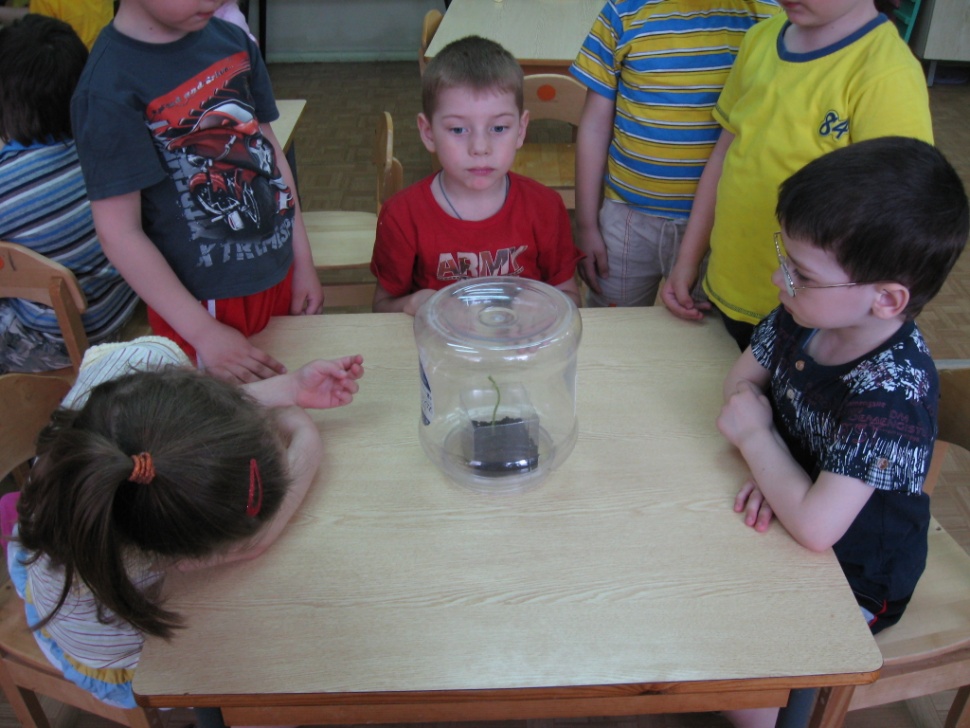 Значение тепла для роста и развития фасоли
На холоде
В тепле
Сравнение фасоли выращенной в тепле и на холоде
Обобщение и подведение итогов работы:
Исследовательская деятельность за ростом и развитием фасоли проводилась с марта по май месяц. За этот период удалось из семян  вырастить зелень фасоли.Детям удалось доказать, что и в помещении группы можно вырастить фасоль, но для этого следует создать все необходимые условия для роста и развития растения. Проведённые опыты показали детям, что растениям необходимы: свет, тепло, вода, воздух, уход. Ежедневные наблюдения за ростом фасоли наглядно показали детям, как изменяется растение в процессе развития. Из небольшого боба выросло растение высотой 50 см. Сначала появился росток, затем стебель и листья и даже появились соцветия. Такому результату предшествовала долгая и кропотливая работа:• Беседы с детьми• Изучение строения боба• Знакомство с абиотическими факторами• Исследовательская работа• Уход за фасолью• Фотографирование исследовательских этаповСамостоятельные выводы и суждения способствовали умственному развитию детей. В ходе реализации проекта дети учились трудиться, наблюдать, регулярно ухаживать за растением. Проект способствовал умению работать коллективно, помогать товарищам, добиваться поставленной цели.
Выводы детей по результатам исследовательской деятельности:
1. Фасоль можно вырастить не только на огороде, но и в баночках  на подоконнике. 2.Фасоли для роста необходимы: • почва• свет• вода• тепло• уход (правильная посадка, полив, подкормка, окучивание).• воздух3. Фасоль является ценным и необходимым продуктом питания,    содержащим в себе много витаминов. Из неё можно приготовить много блюд.4. Существует много разных сортов фасоли, которые отличаются внешним видом, вкусовыми качествами.
Библиография
Тугушева Г.П., Чистякова А.Е.  Экспериментальная деятельность детей среднего и старшего дошкольного возраста: Методическое пособие.- СПб.:ДЕТСТВО-ПРЕСС, 2007
Алябьева Е.А. Тематические дни и недели в детском саду: Планирование и конспекты.-М.: ТЦ Сфера,2006. (Программа развития)
Дрязгунова В.А. Дидактические игры для ознакомления дошкольников с растениями: Пособие для воспитателя дет. Сада.- М.: Просвещение,1981
«Растем вместе» методика организации детских исследований по выращиванию растений в дошкольном учреждении./ Наталья Рыжова.-М.: «Чистые пруды», 2010